Guten Morgen!
Wir beginnen um 09:30
Hybrider Unterricht
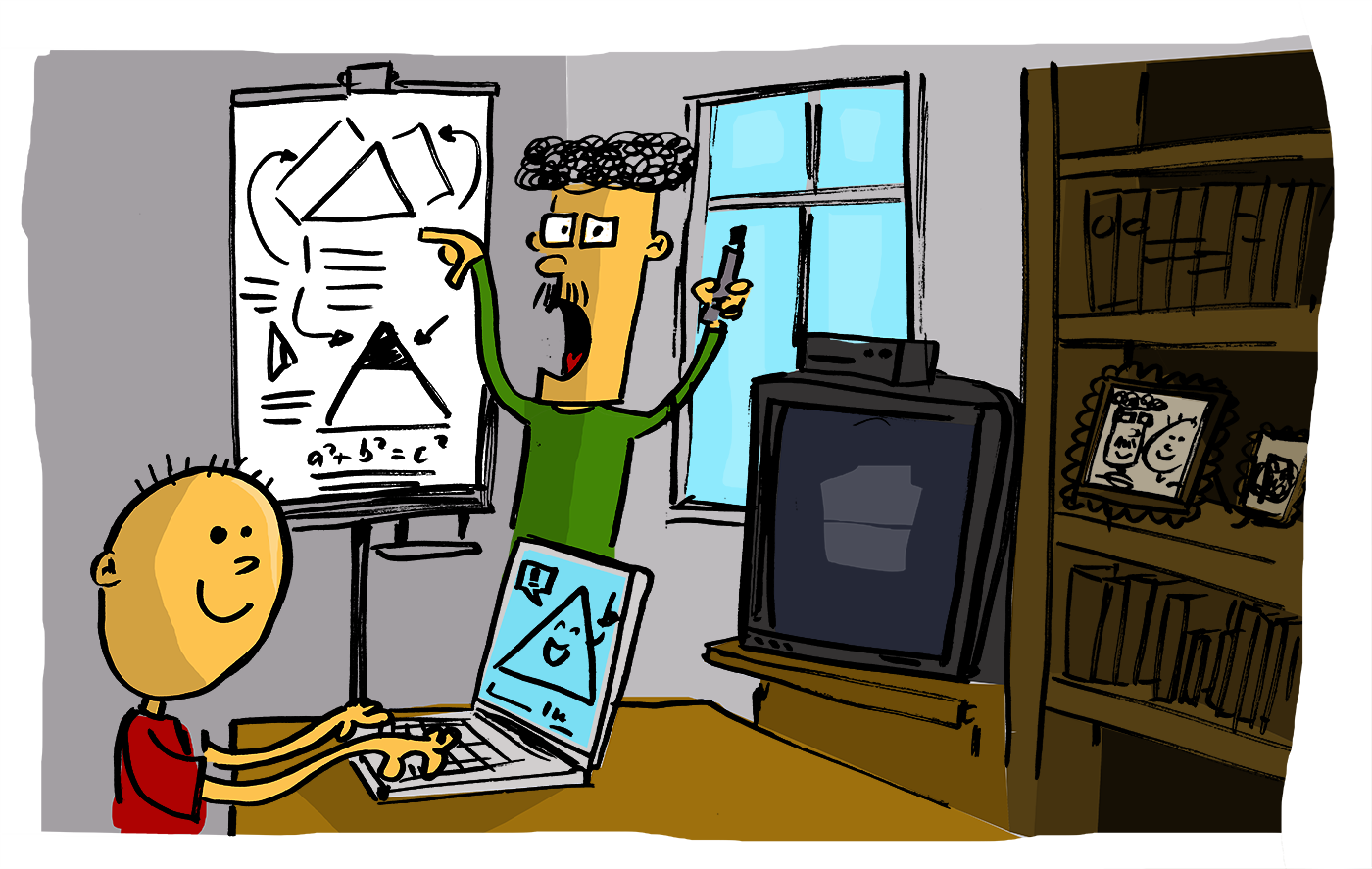 Was ist darunter zu verstehen und wie funktioniert er?
Hybrid?
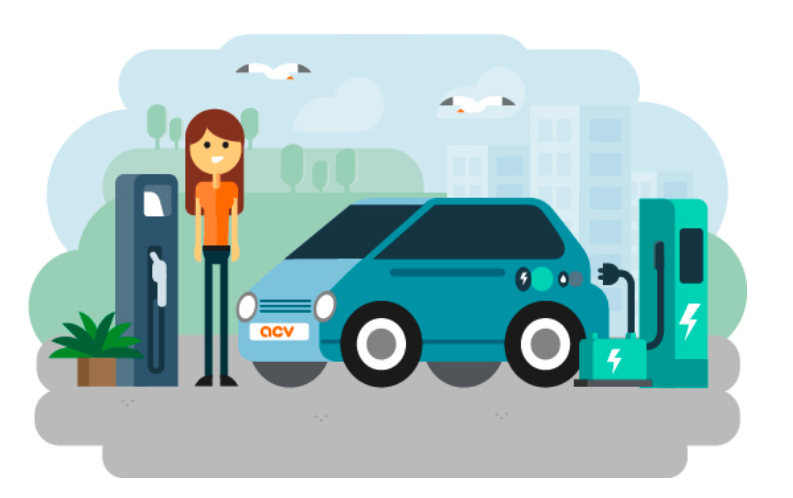 Vorstellung
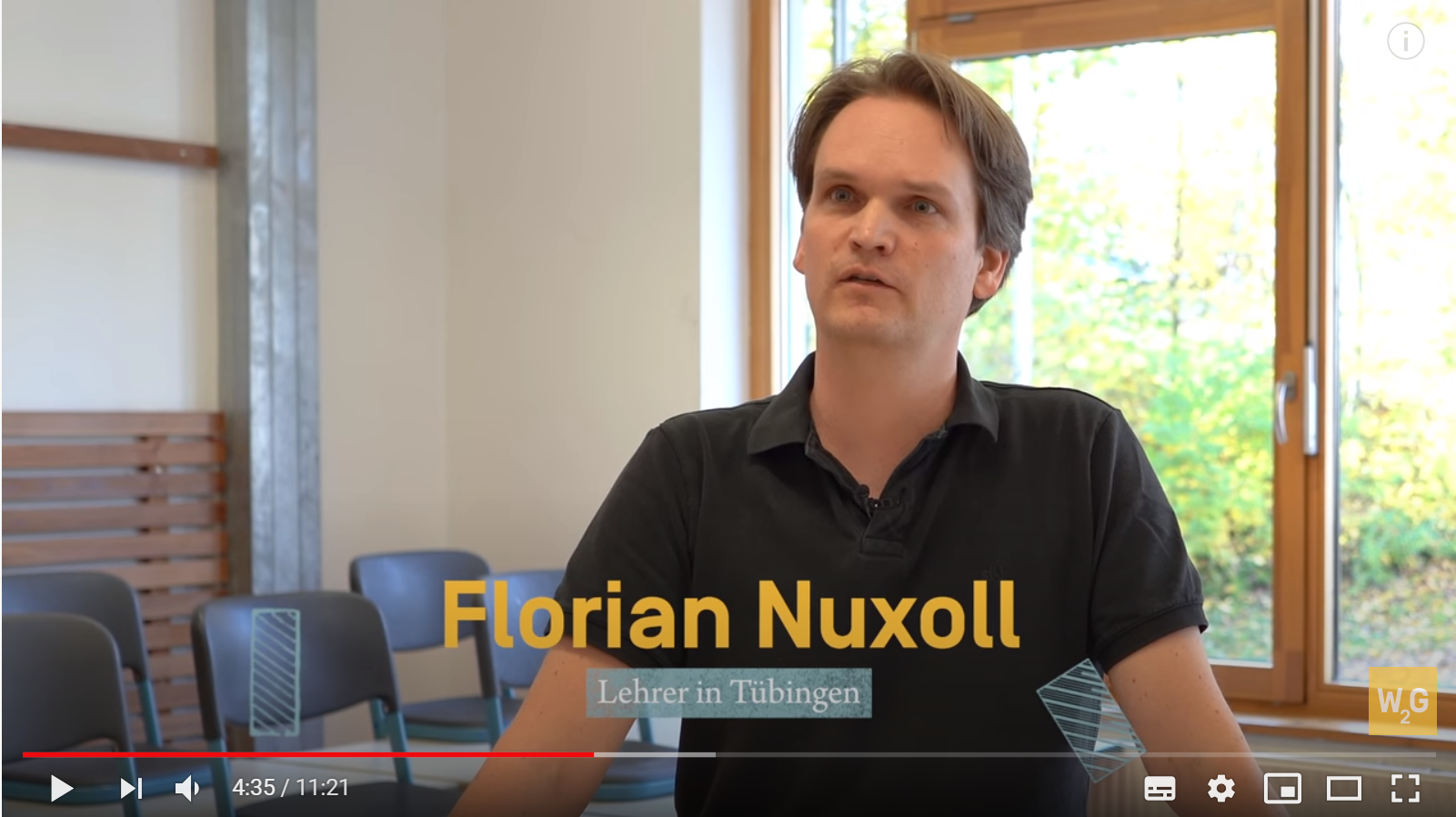 Lehrer für Englisch, Politik und Medienbildung
Wissenschaftlicher Mitarbeiter an der Uni Tübingen (Computerlinguistik)
Herausgeber und Autor von Schulbüchern für Englisch und Medienbildung/Informatik
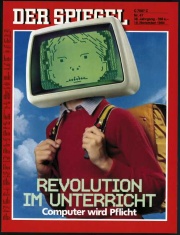 Digital und analog
Wie Unterricht auch in Zukunft funktioniert
Digital und analog
„Neuer“ Unterrichtsinhalt: 
Medienbildung und digitale Bildung
Neue Möglichkeiten: 
KI gestützter Unterricht
Wie Unterricht auch in Zukunft funktioniert
Das Leben unserer SchülerInnen ist digital!
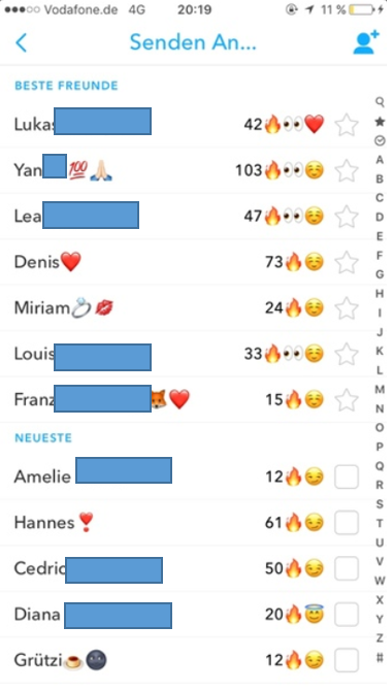 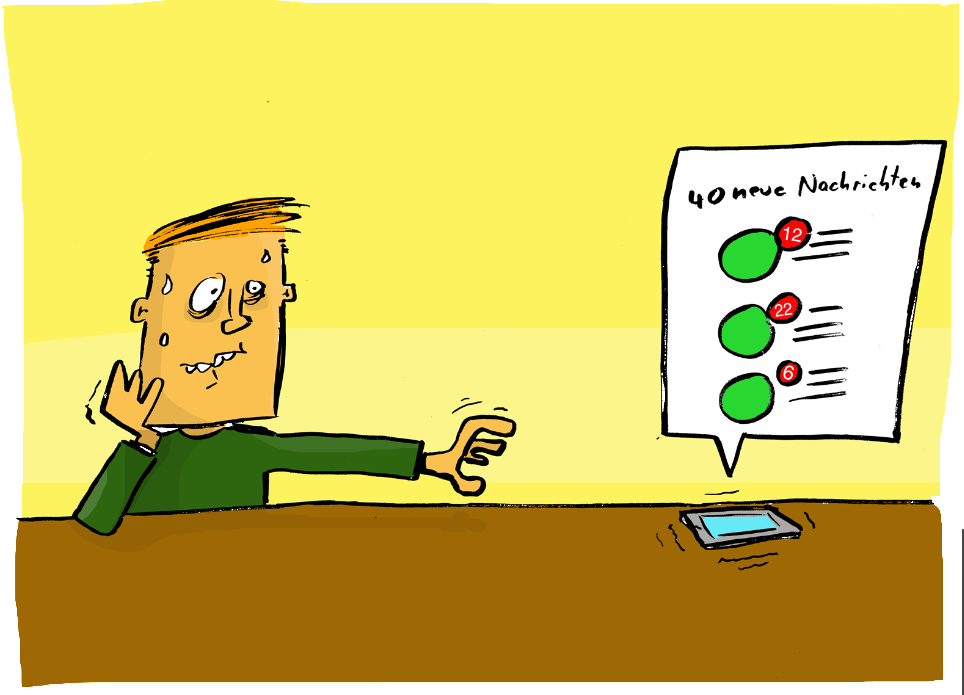 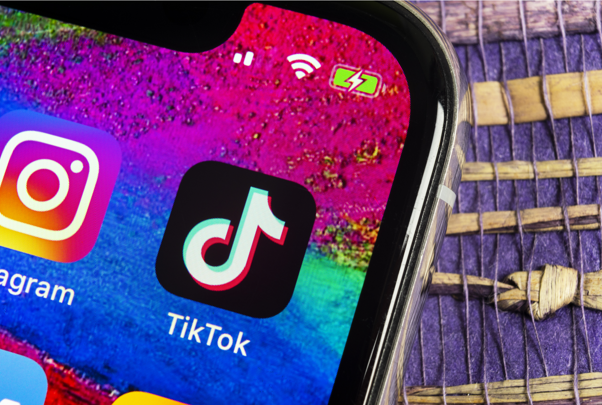 POPC
permanently online, permanently connected = immer online, immer verbunden
Unser Alltag wird/ist digital!
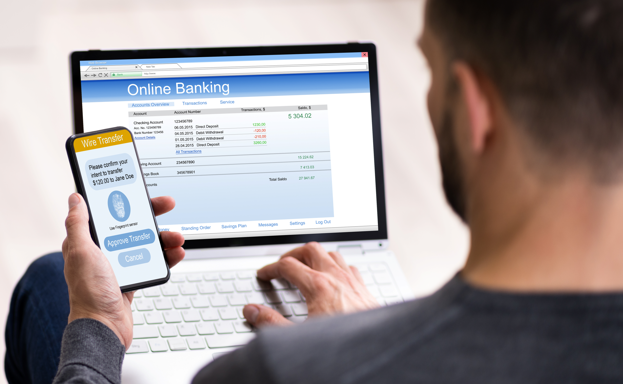 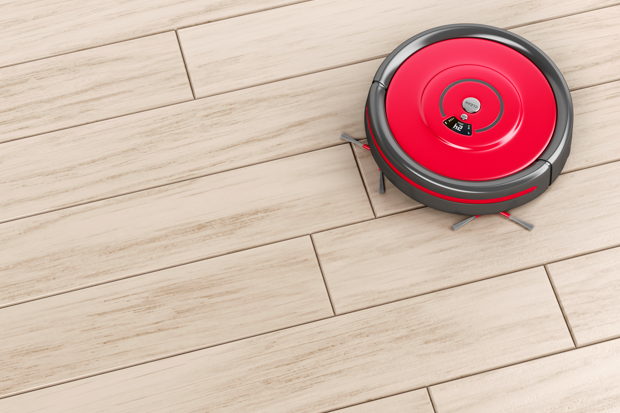 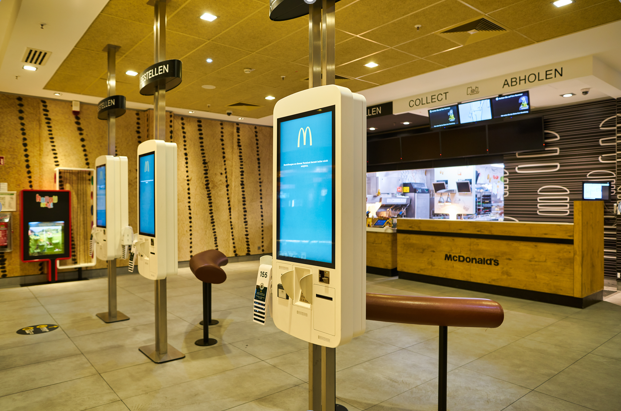 Unser Alltag wird/ist digital!
Unser Alltag wird/ist digital!
Warum ist das so?

-> Bequemlichkeit
-> Effizienz
Wie reagiert die Schule auf die Digitalität?
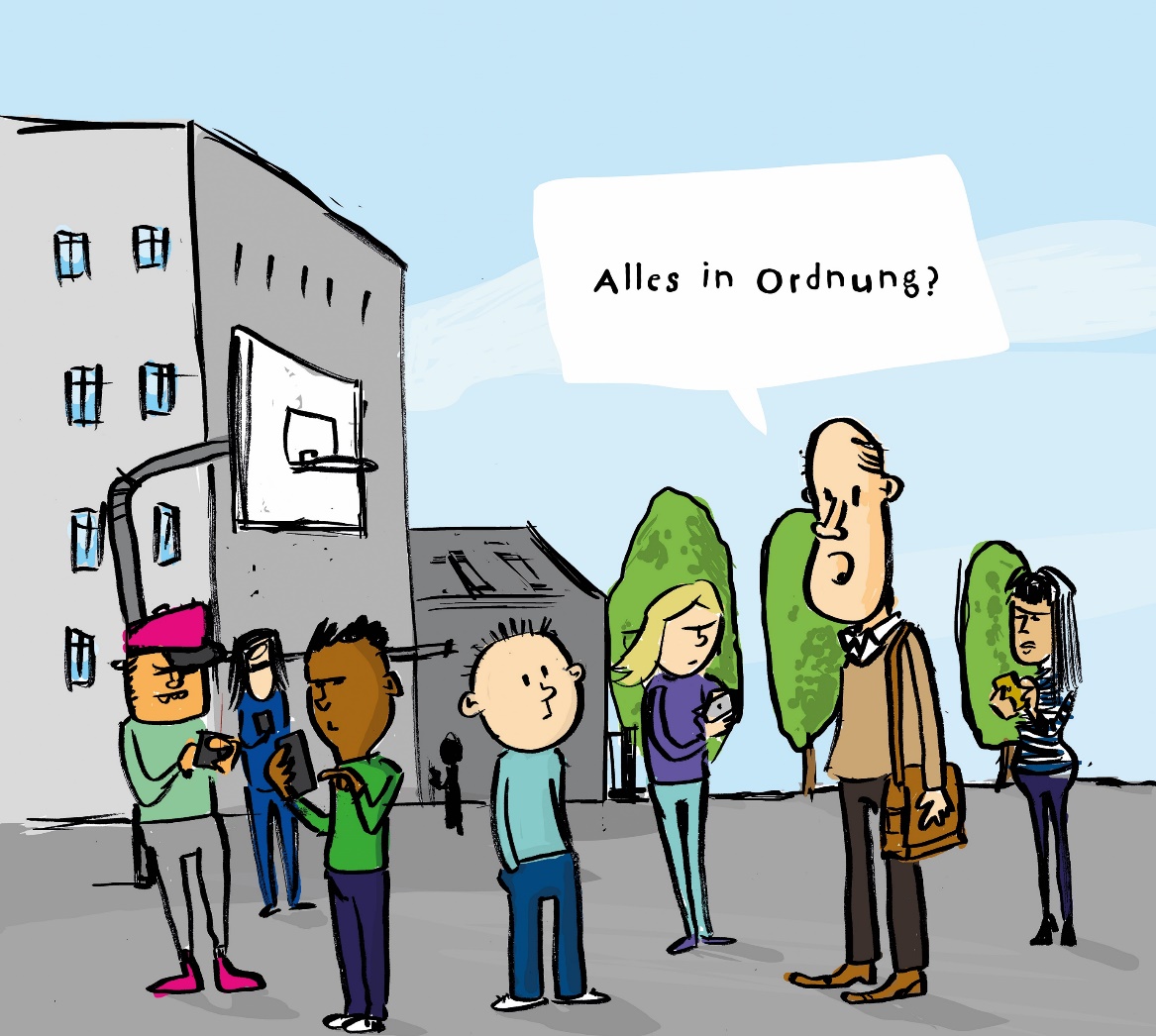 Kultur der Digitalität
Analoger 
Unterricht
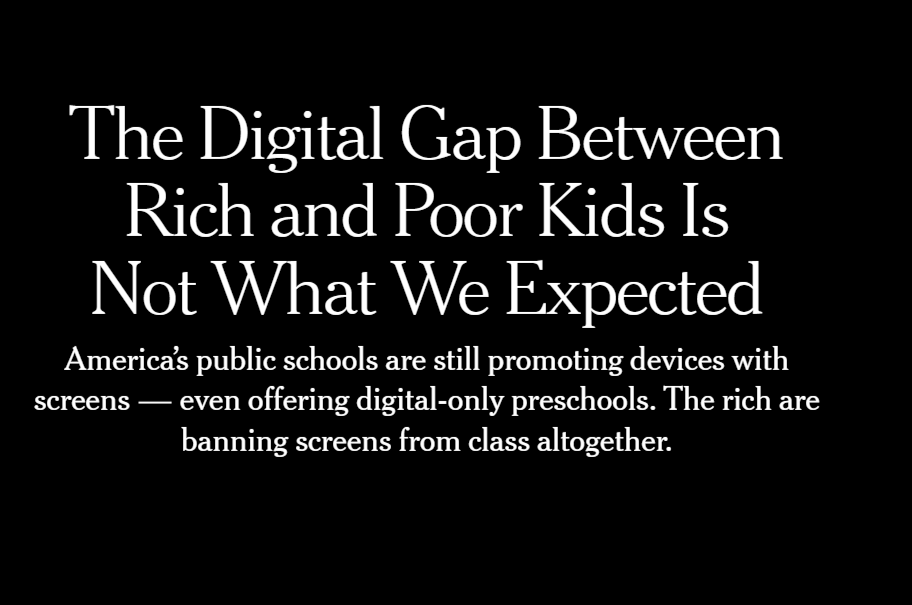 https://www.nytimes.com/2018/10/26/style/digital-divide-screens-schools.html
ohne digitale Technologien
Medienbildung/digitale Bildung
Schritt 1
Kultur der Digitalität
Digitaler 
Unterricht
Warum ist der Unterricht in Deutschland nicht stärker digitalisiert?
- Es wird nur selten der Bedarf bedient. (Es ist nicht bequem)

- Schlechte Erfahrungen mit Cyber-Mobbing, Computerspielsucht…

- Keine Effizienzsteigerung
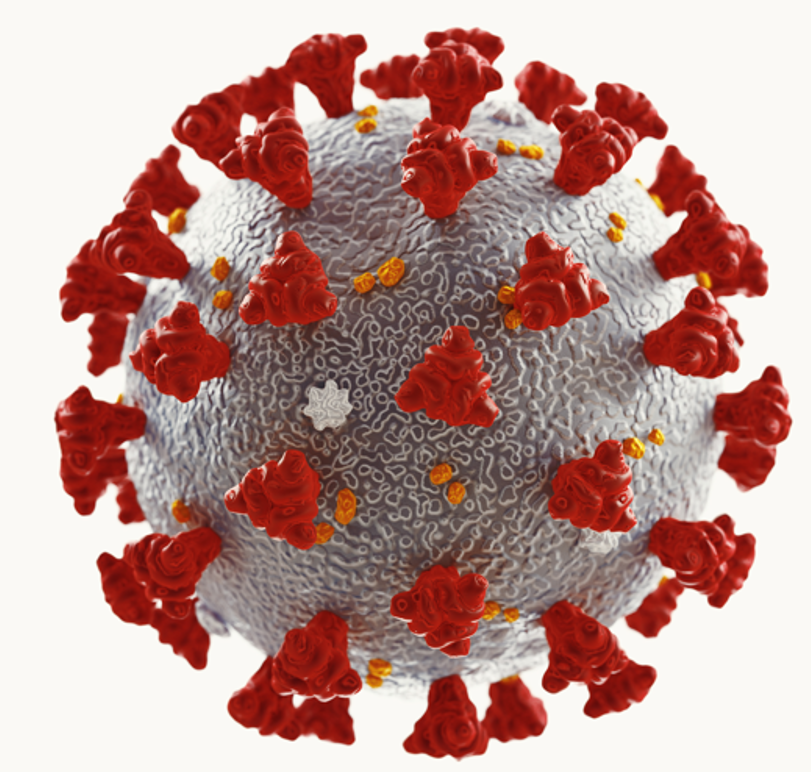 Digitale Teilhabe
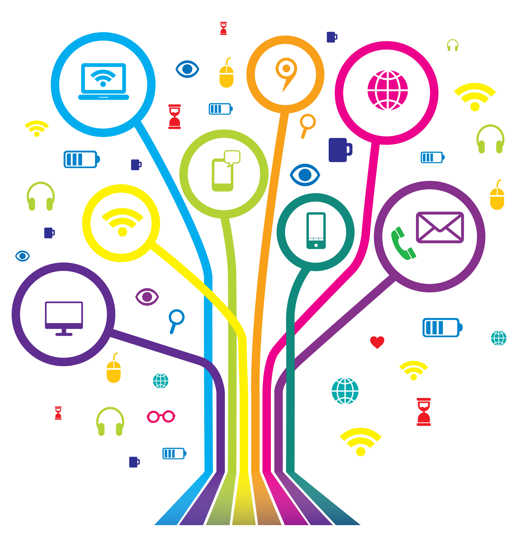 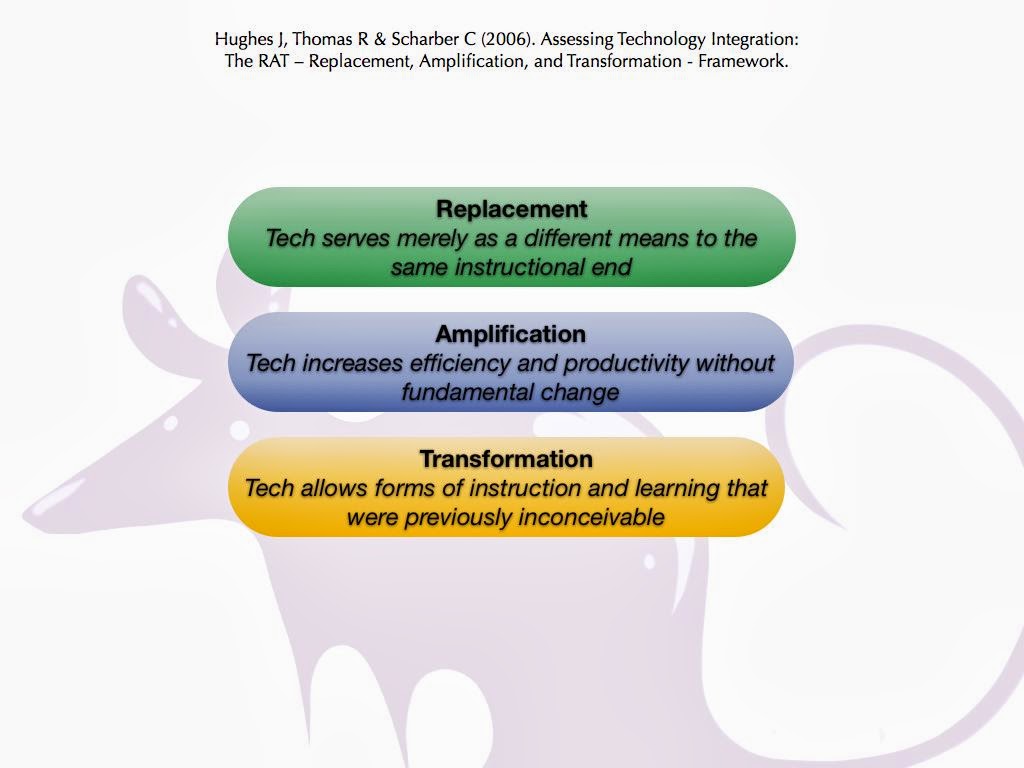 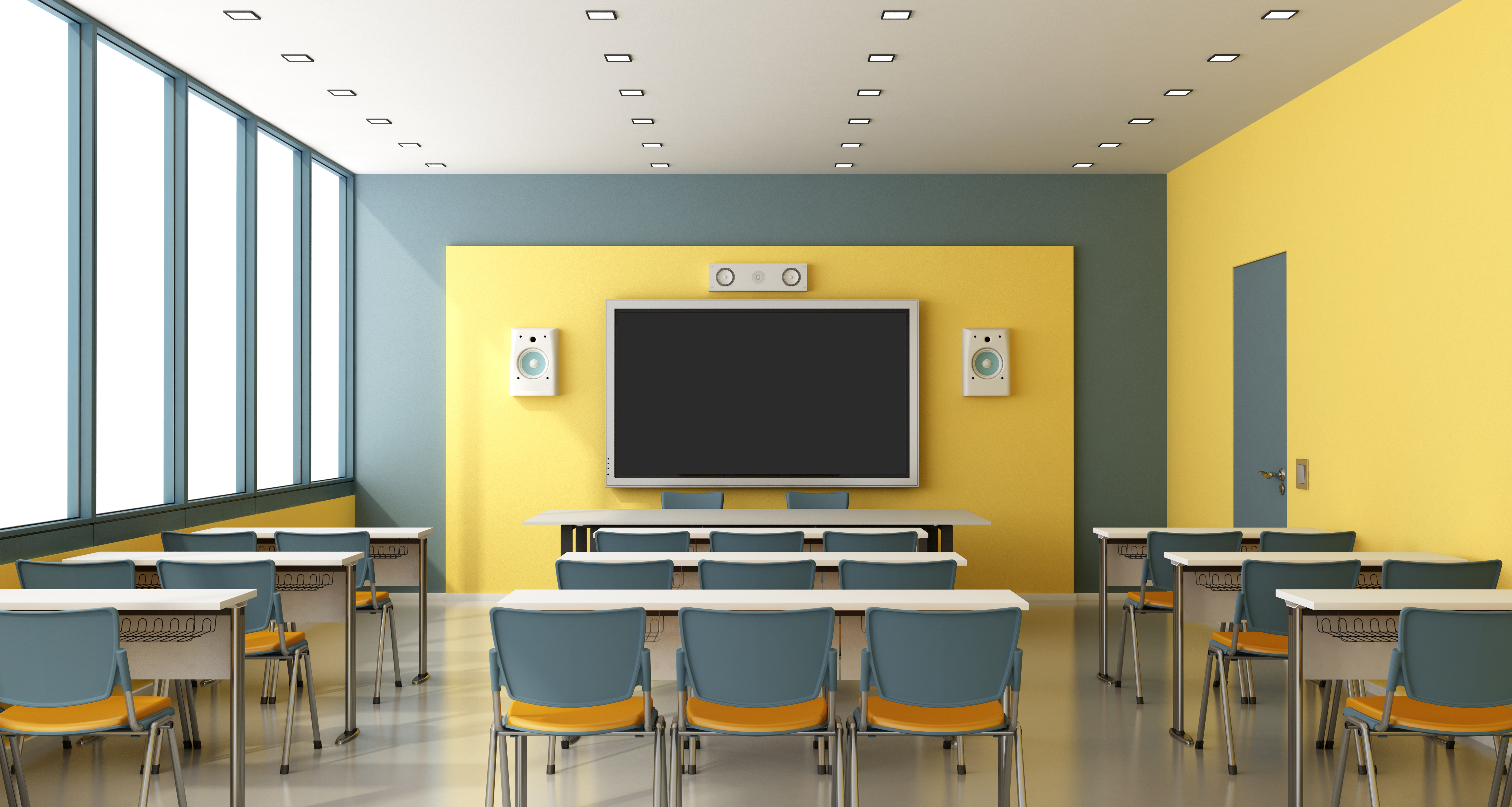 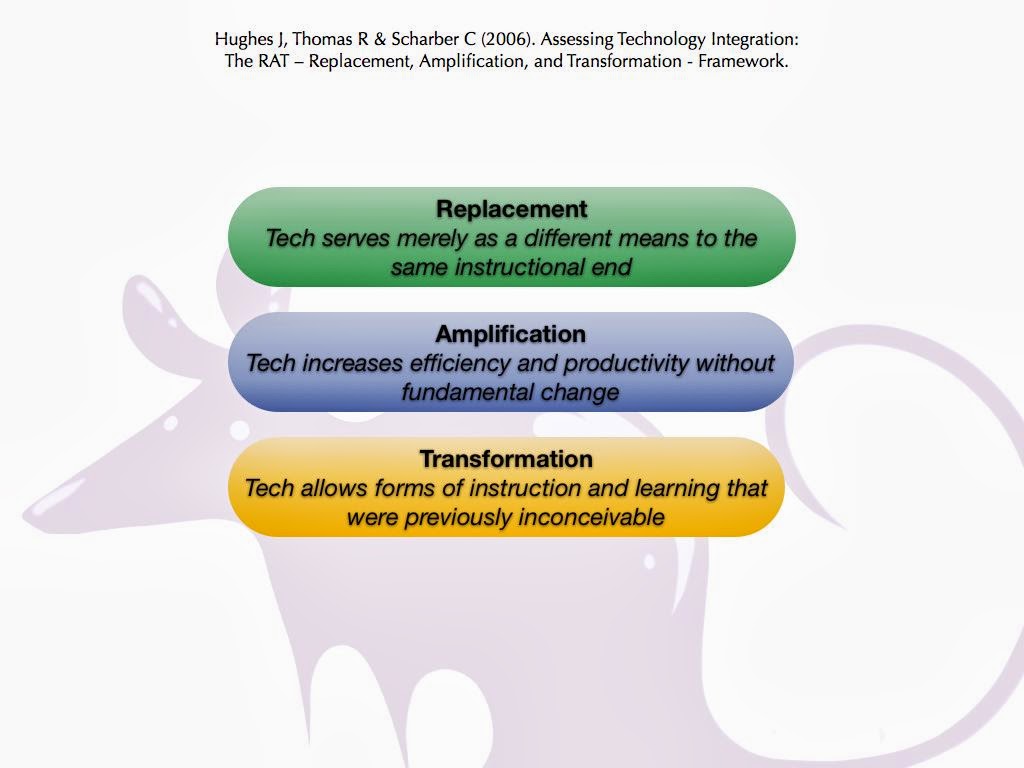 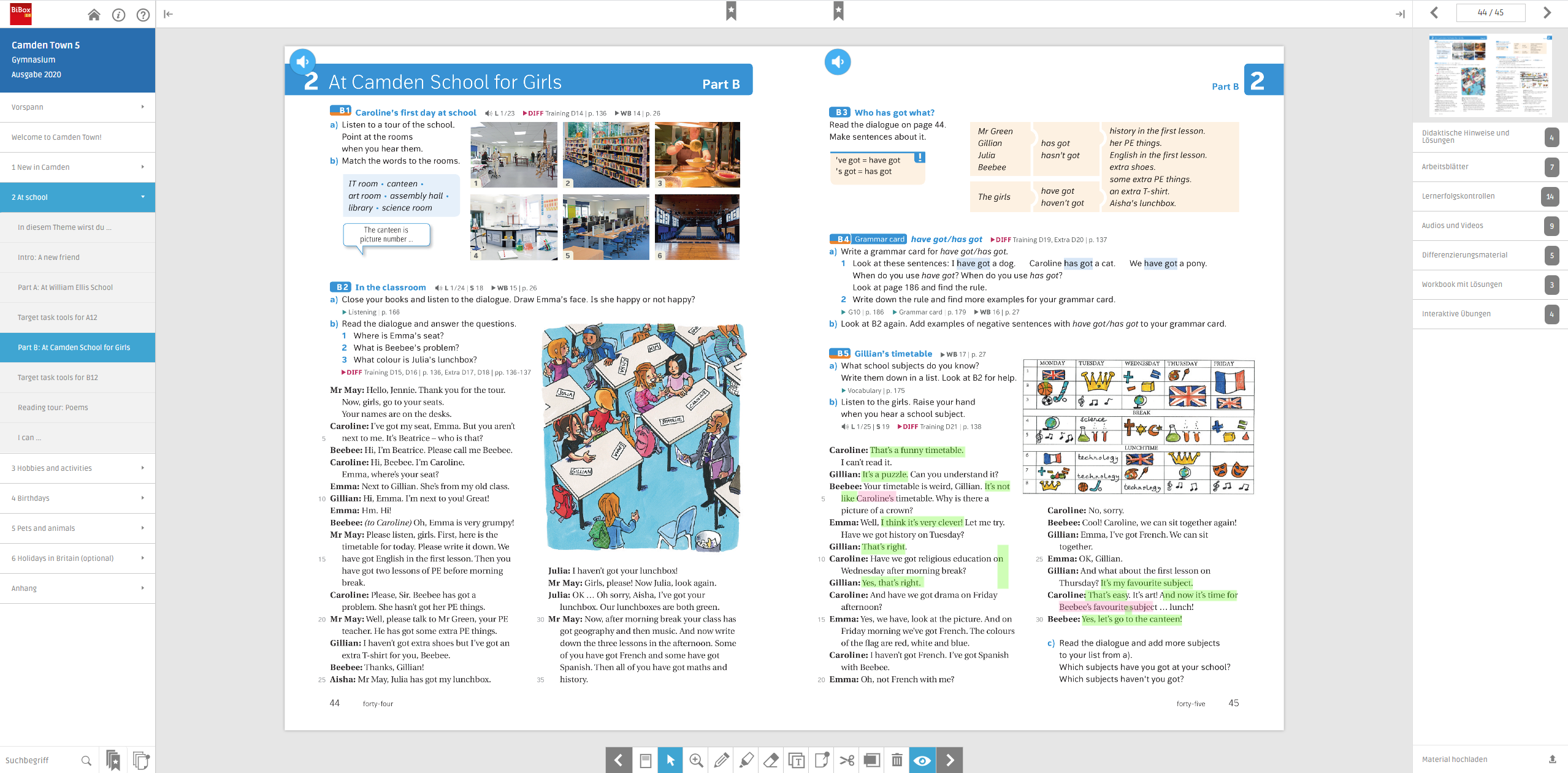 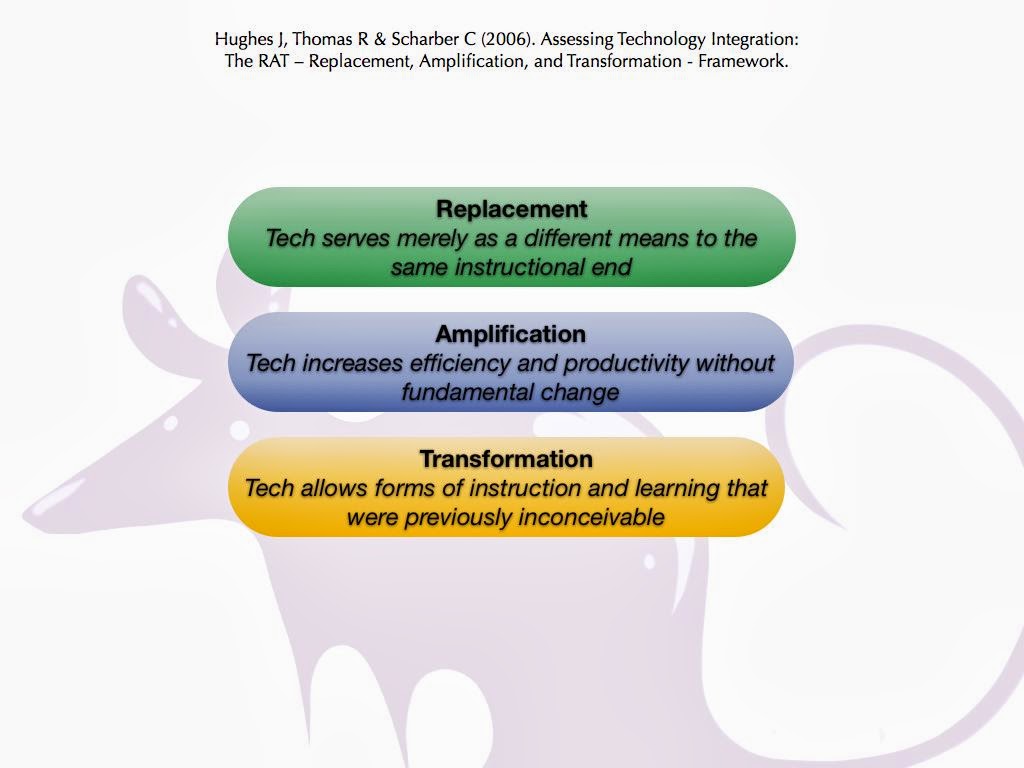 Wissen pauken
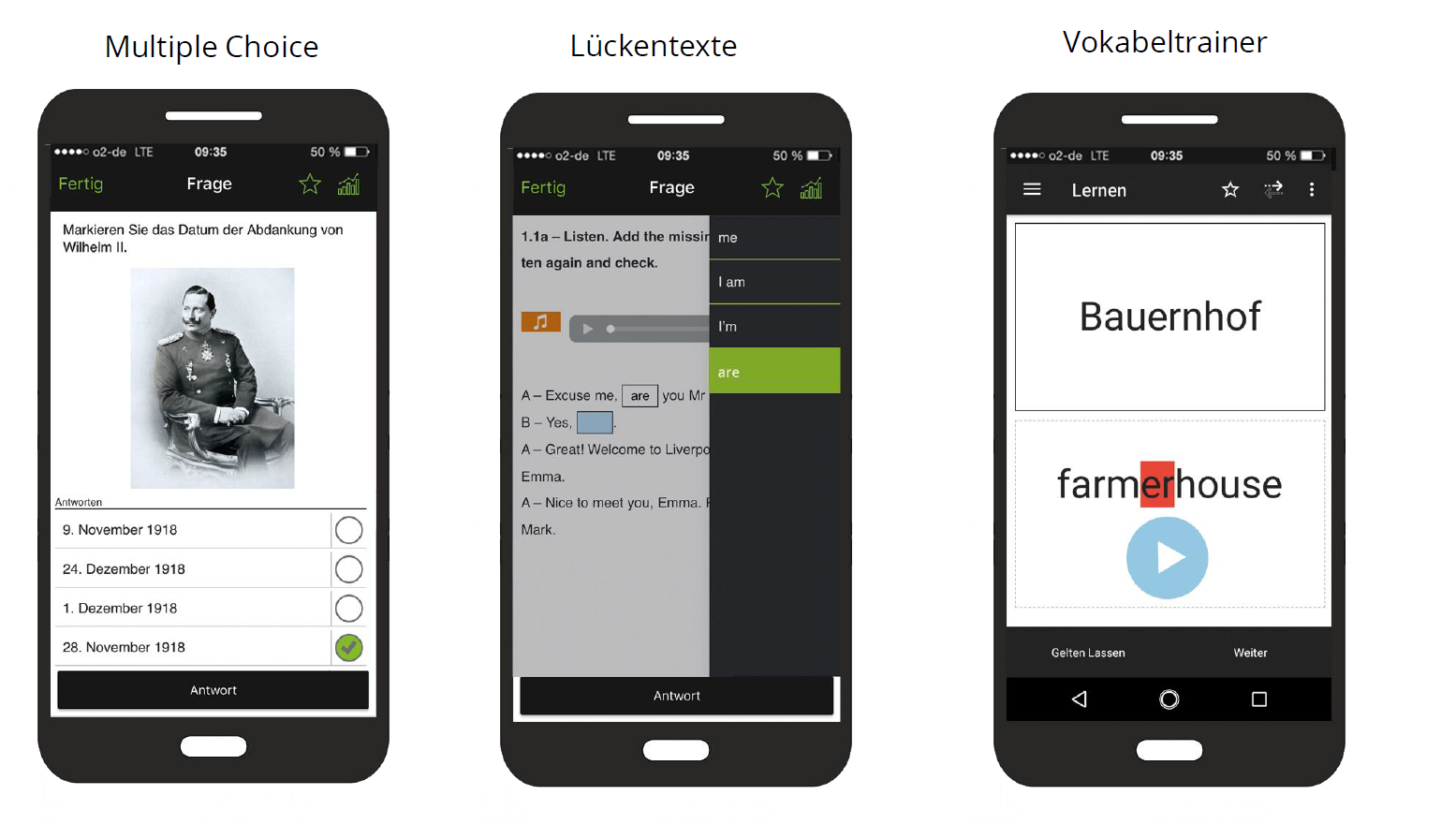 Wissen pauken
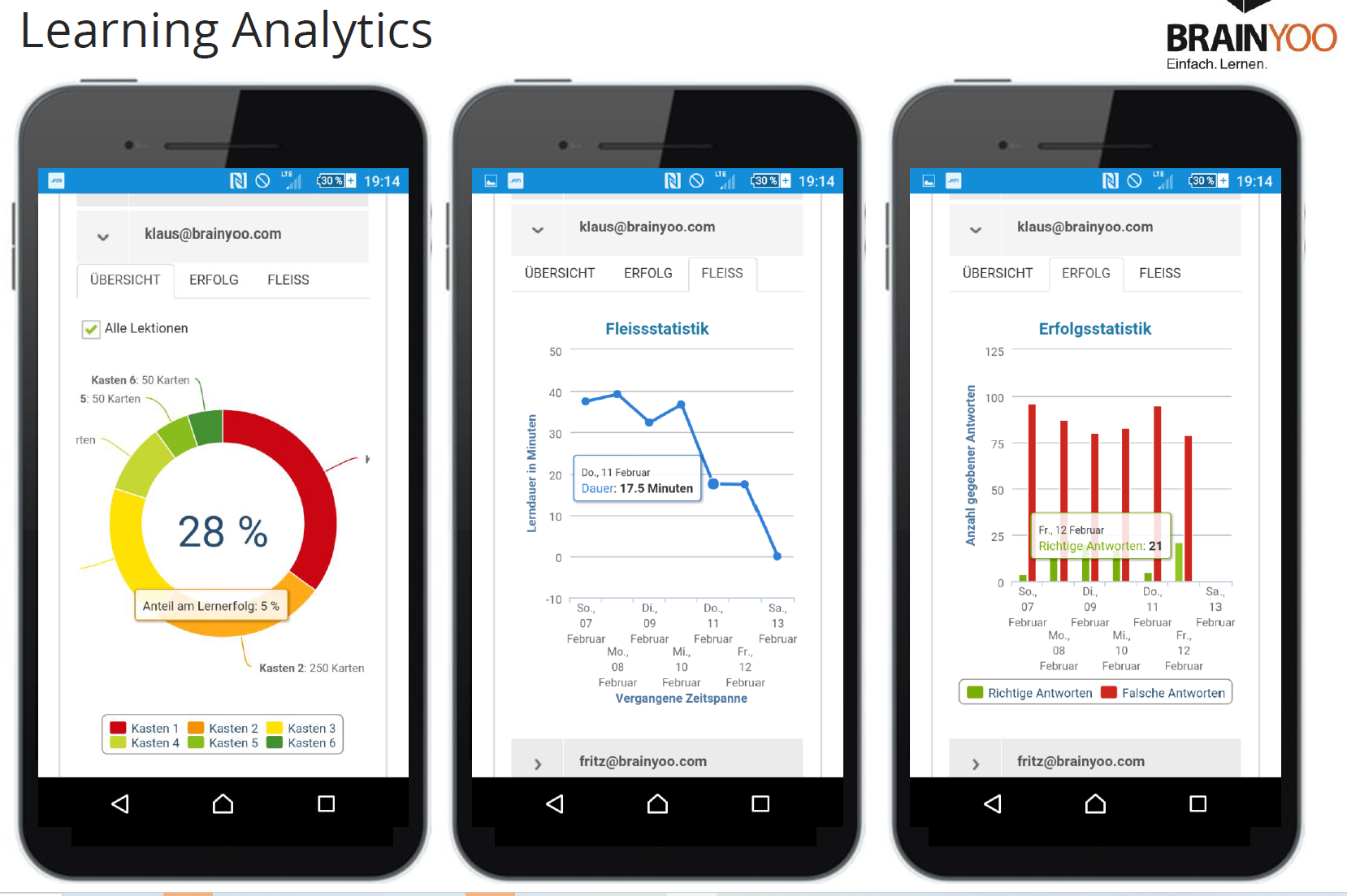 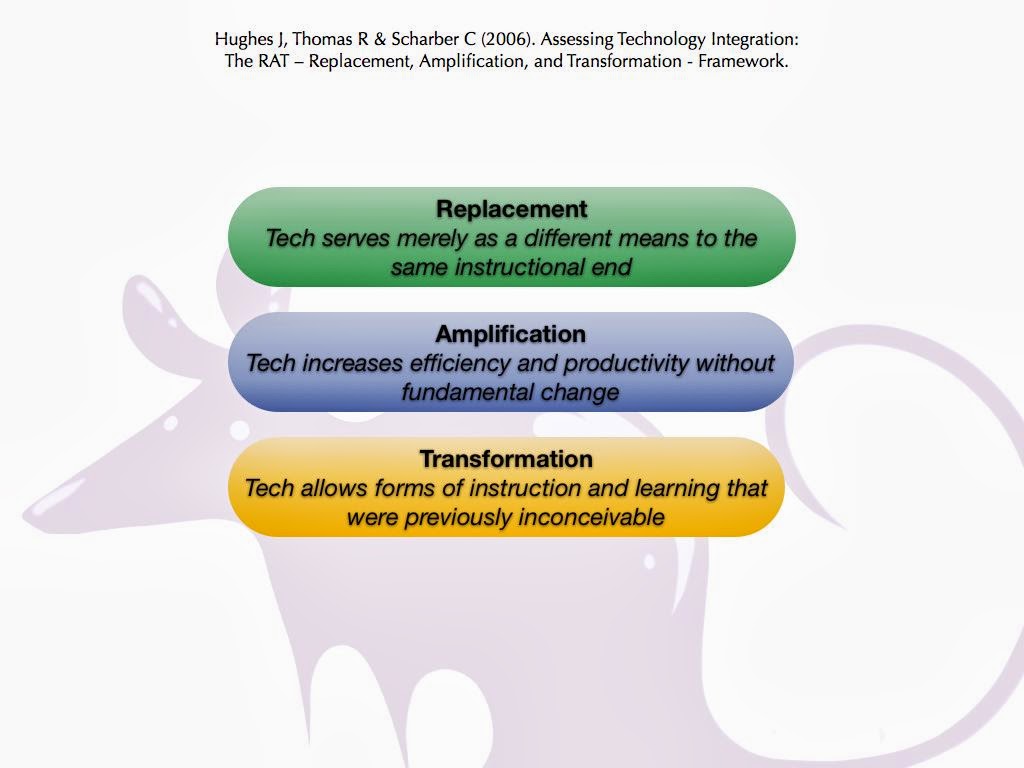 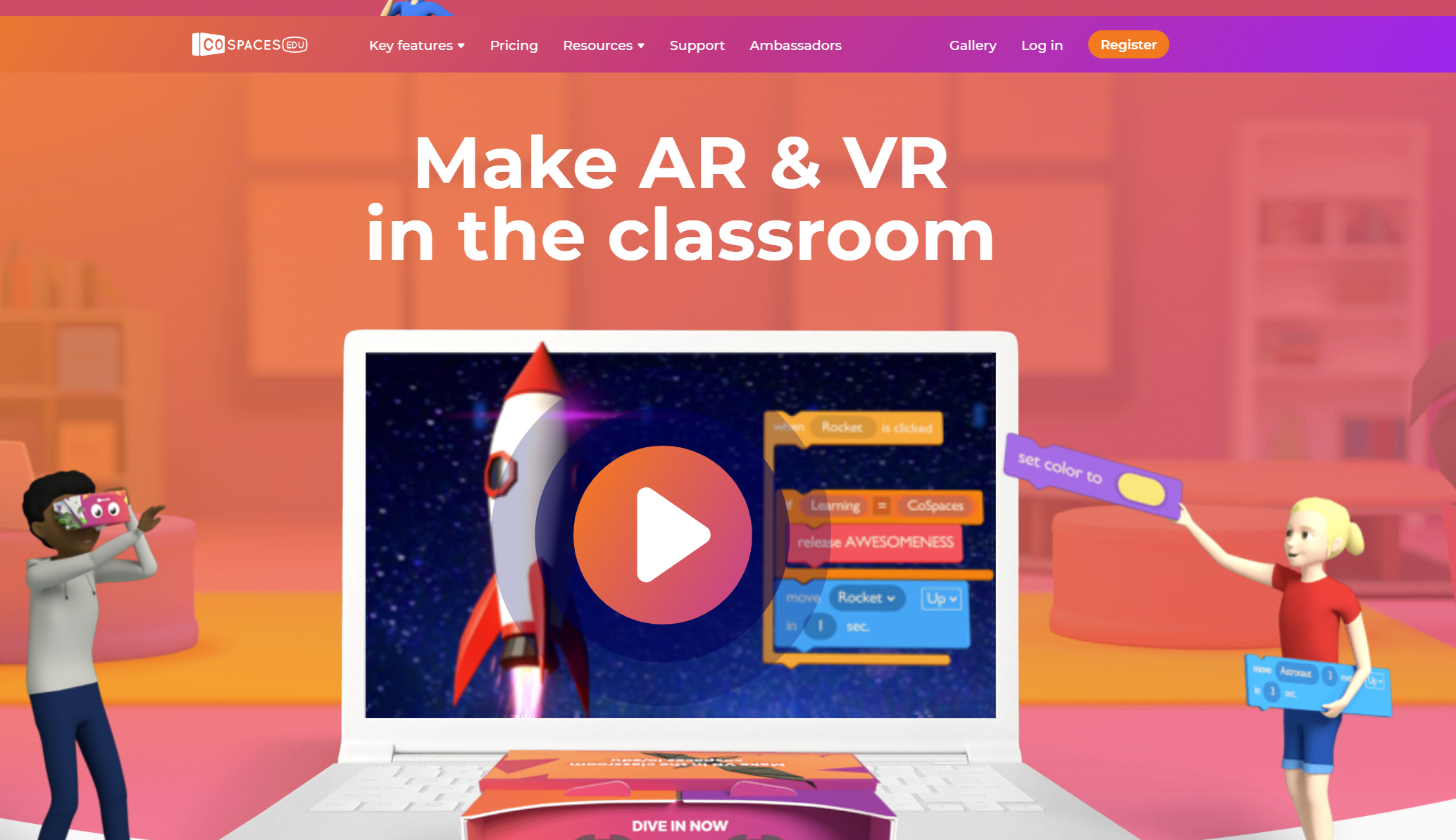 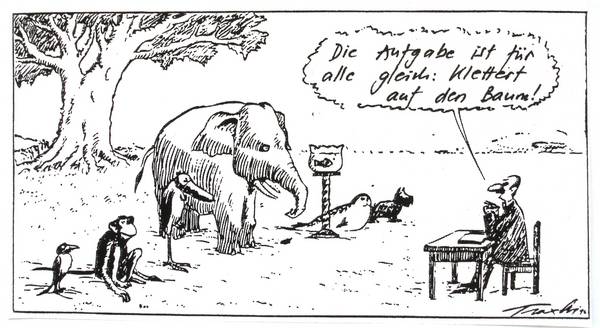 Feedbook
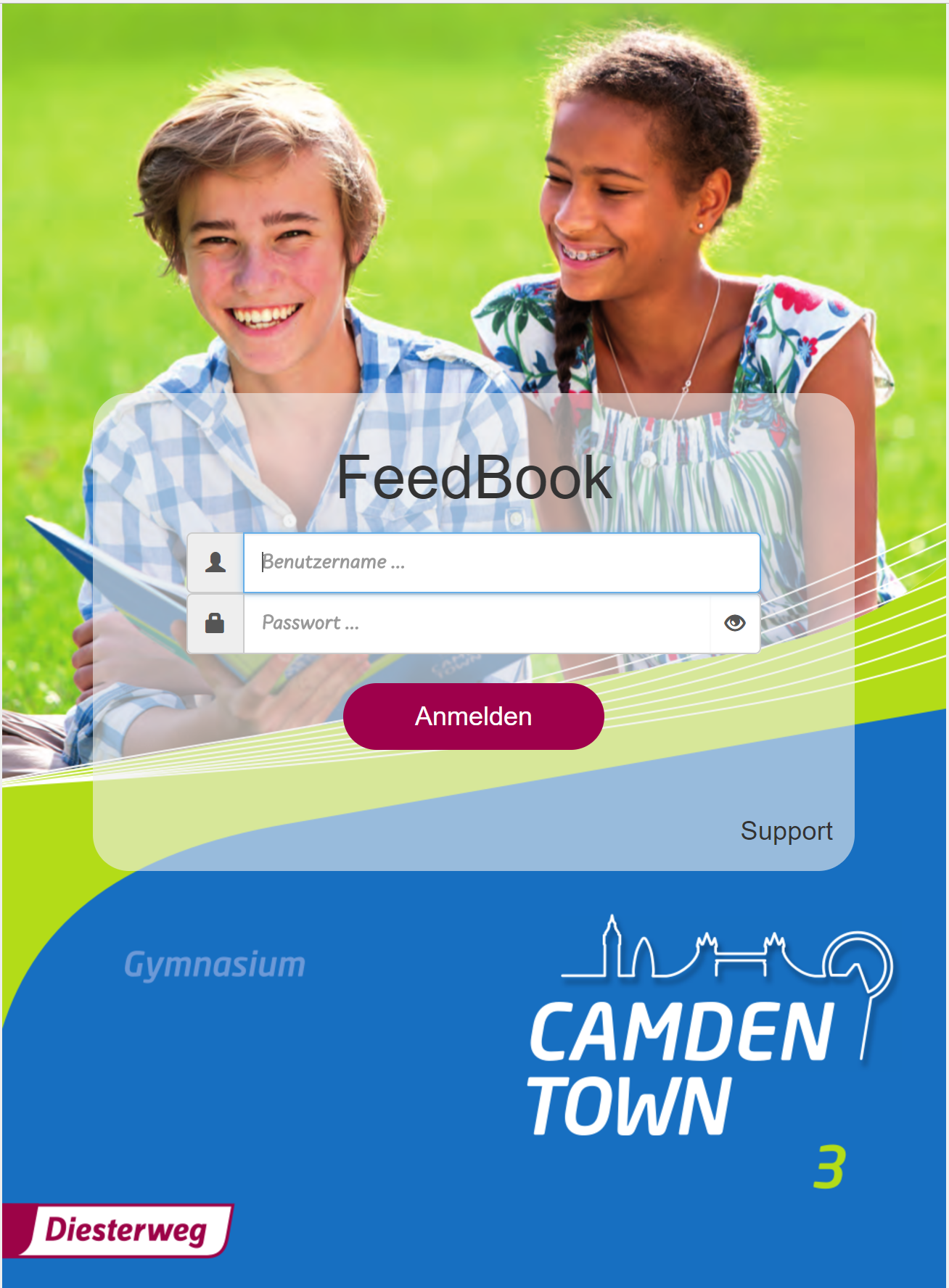 Vom Workbook zum FeedBook
Vom Workbook zum FeedBook
11. Oktober 2019
14/26 | Digitalisierung im Fremdsprachunterricht
Einführung
Zweitsprachewerb & Digitalisierung
FeedBook
Nachweisbar besser
Literatur
11. Oktober 2019
16/26 | Digitalisierung im Fremdsprachunterricht
Einführung
Zweitsprachewerb & Digitalisierung
FeedBook
Nachweisbar besser
Literatur
Einführung
Zweitsprachewerb & Digitalisierung
FeedBook
Nachweisbar besser
Literatur
Einführung
Zweitsprachewerb & Digitalisierung
FeedBook
Nachweisbar besser
Literatur
Einführung
Zweitsprachewerb & Digitalisierung
FeedBook
Nachweisbar besser
Literatur
Was bietet das FeedBook?
sofortige, unterstützende Rückmeldungen, die Schüler zu  einem Verständnis des Lerngegenstandes führen

Automatische Analyse von tausenden von Antwortvarianten  durch KI Methoden, statt manueller Kodierung in der Aufgabe.

Der Ansatz ermöglicht:
Learning Analytics:
Schüler und Lehrer über Lernfortschritt informieren
Aufgabenqualität
Einführung
Zweitsprachewerb & Digitalisierung
FeedBook
Nachweisbar besser
Literatur
Lernermodell: Was weiß ich, und was noch nicht?
Einführung
Zweitsprachewerb & Digitalisierung
FeedBook
Nachweisbar besser
Literatur
Lernermodell: Welche Aufgaben sind für mich richtig?
Einführung
Zweitsprachewerb & Digitalisierung
FeedBook
Nachweisbar besser
Literatur
Was bringt das System in der Schulrealität?
Ganzjährige Studie mit 10 Klassen im Gymnasium 7. Klasse.
⇒ Lernerfolg der Schüler mit spezifischem Feedback ist 63% höher.  (Meurers et al. 2019a)
Einführung
Zweitsprachewerb & Digitalisierung
FeedBook
Nachweisbar besser
Literatur
Ein klare Win-Win Situation
Schüler
+ erhalten individuelle Unterstützung beim Üben → 63% Lernverbesserung
+ auf ihrem Niveau → automatische Binnendifferenzierung
+ unabhängig vom Elternhaus → Bildungsgerechtigkeit
Einführung
Zweitsprachewerb & Digitalisierung
FeedBook
Nachweisbar besser
Literatur
Ein klare Win-Win Situation
Schüler
+ erhalten individuelle Unterstützung beim Üben → 63% Lernverbesserung
+ auf ihrem Niveau → automatische Binnendifferenzierung
+ unabhängig vom Elternhaus → Bildungsgerechtigkeit
Lehrer
+ werden von Korrekturaufwand entlastet
+ können binnendifferenzieren ohne Mehraufwand
+ Arbeit in der Klasse mit besser vorbereiteten Kindern
!Solange der Mehrwert nicht durch Einsparungen wieder wegfällt!
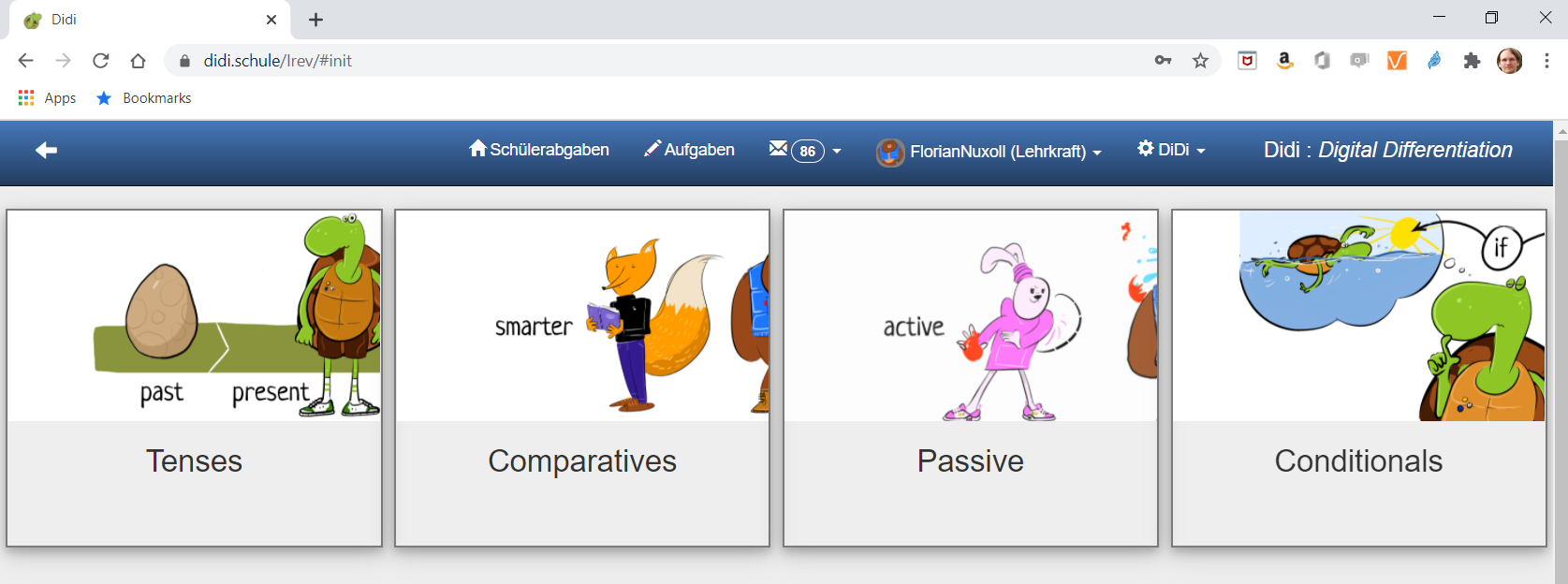 didi.schule
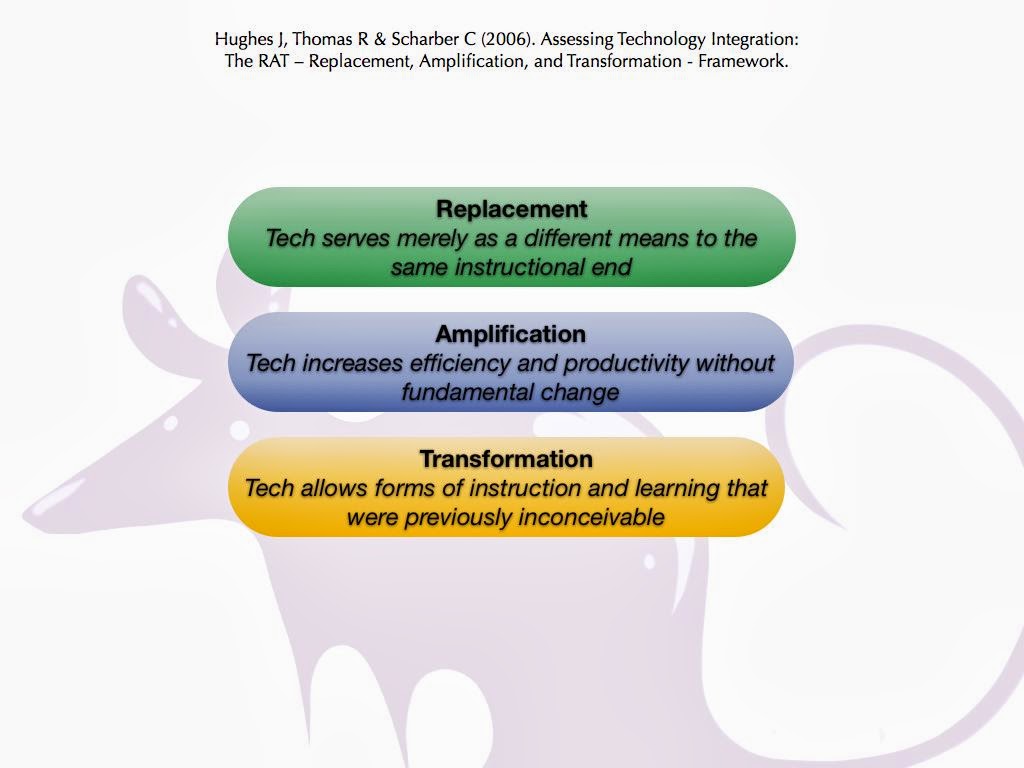 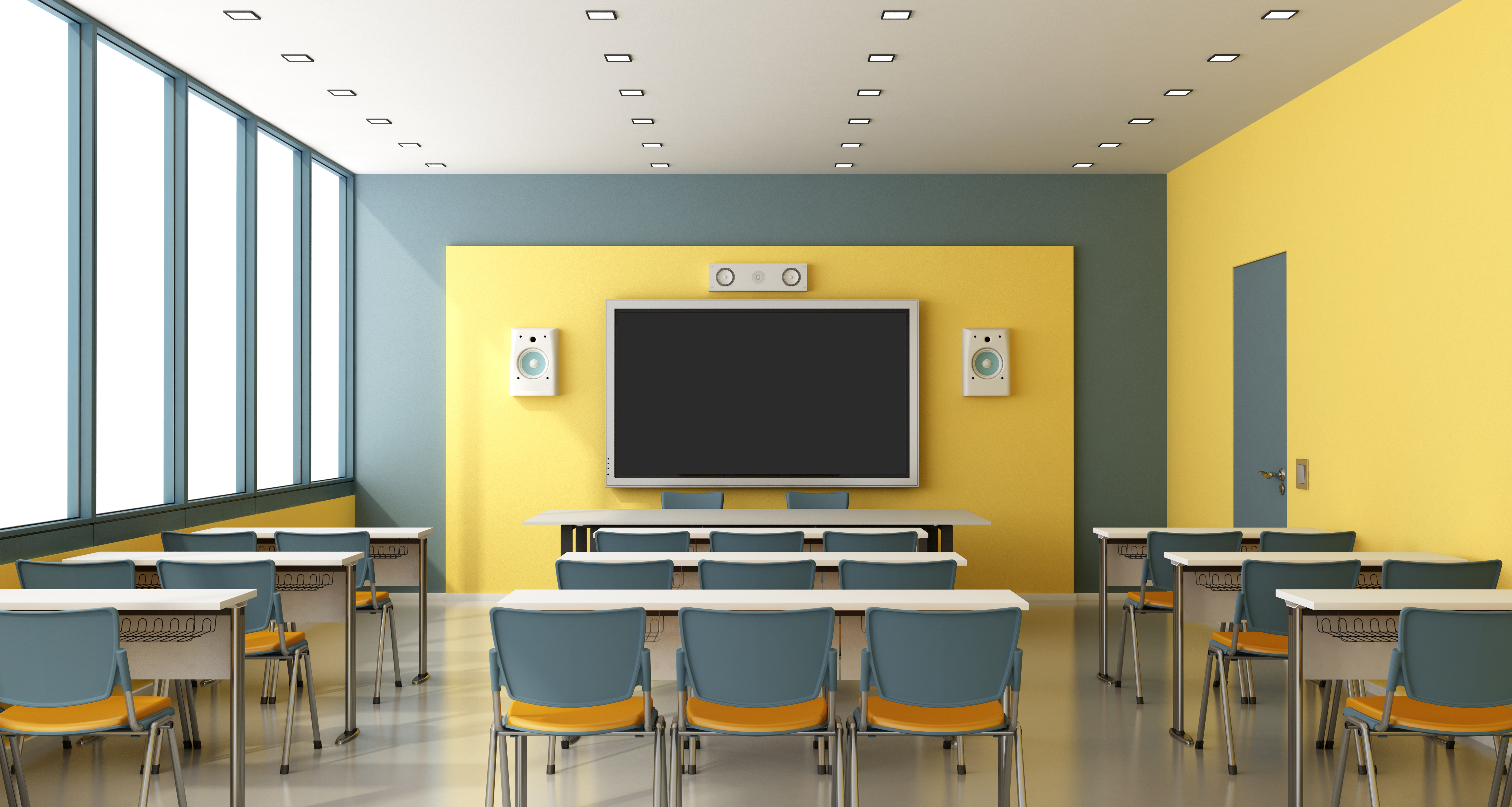 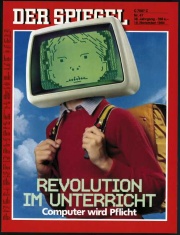 Digital und analog
Wie Unterricht auch in Zukunft funktioniert
Digital und analog
„Neuer“ Unterrichtsinhalt: 
Medienbildung und digitale Bildung
Neue Möglichkeiten: 
KI gestützter Unterricht
Wie Unterricht auch in Zukunft funktioniert
Modul 4 Gaming
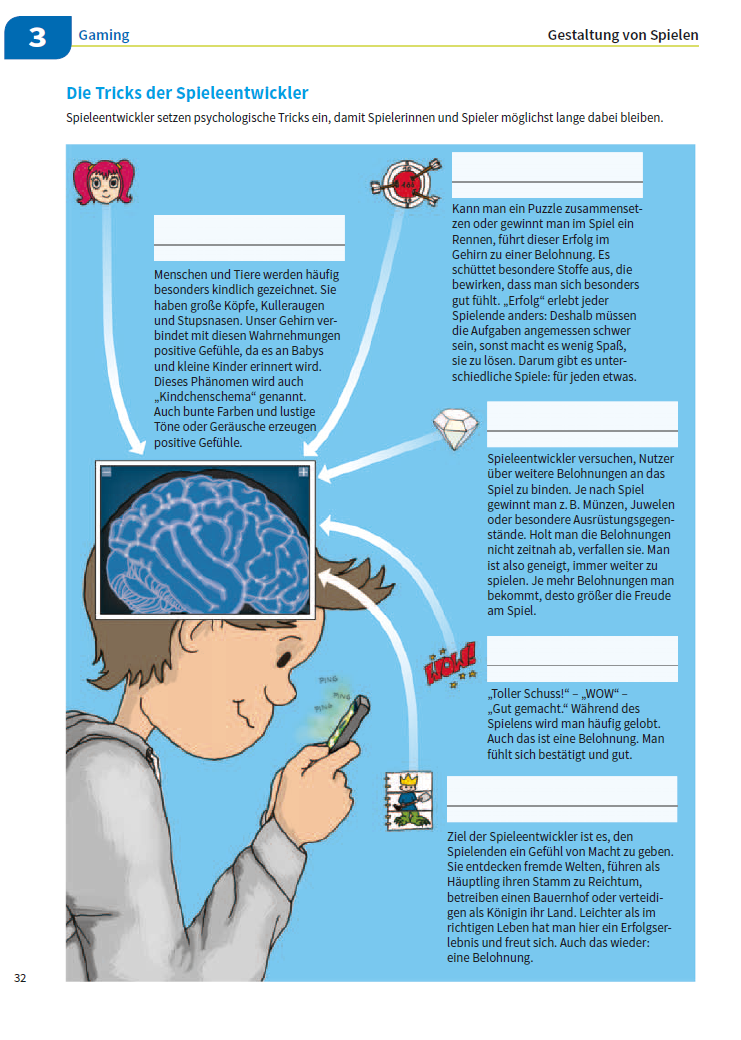 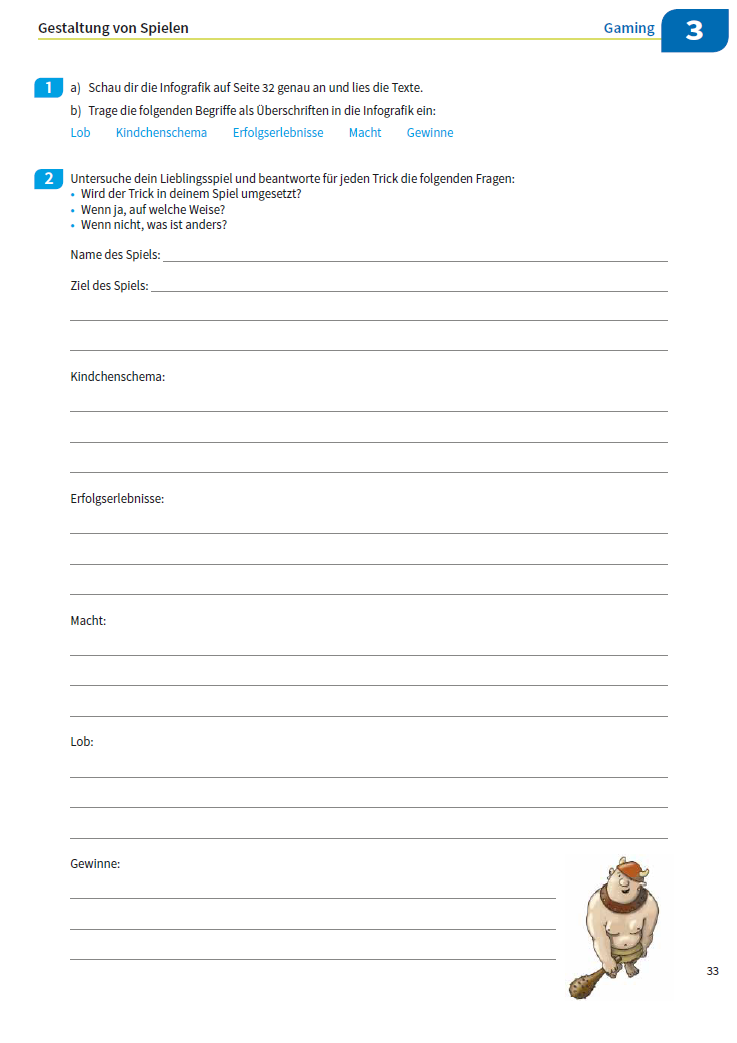 florian.nuxoll@gmx.net

www.medienwelten.schule
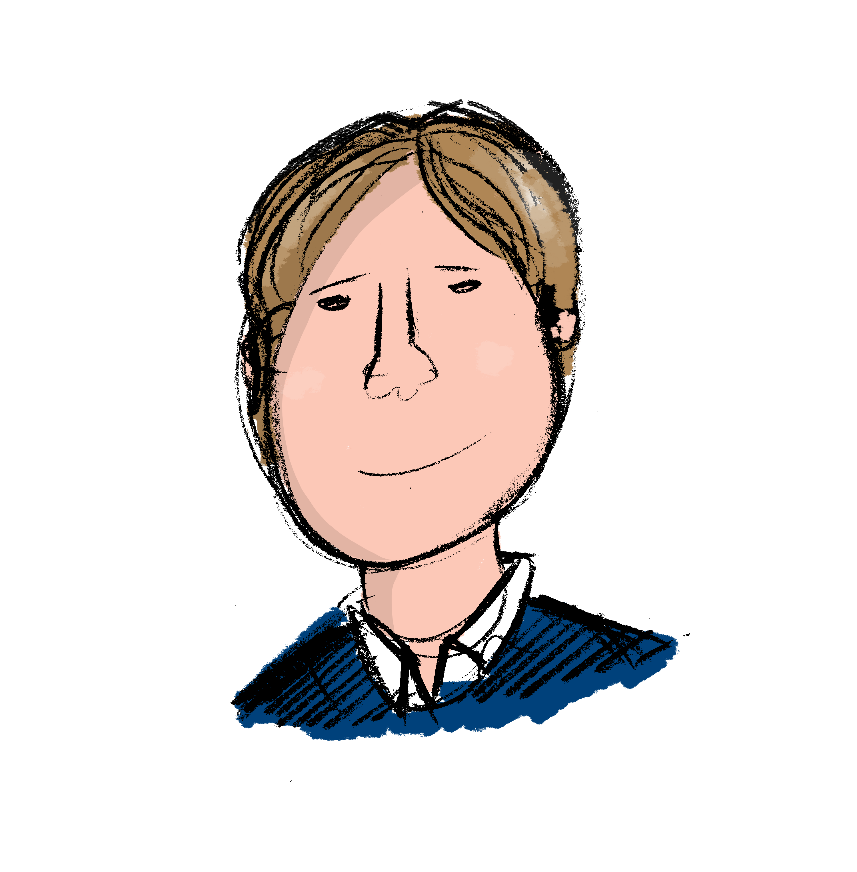 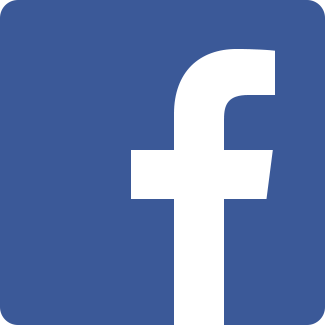 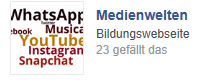 [Speaker Notes: Kommun]
3 ½  Arten von Videoaufnahmen
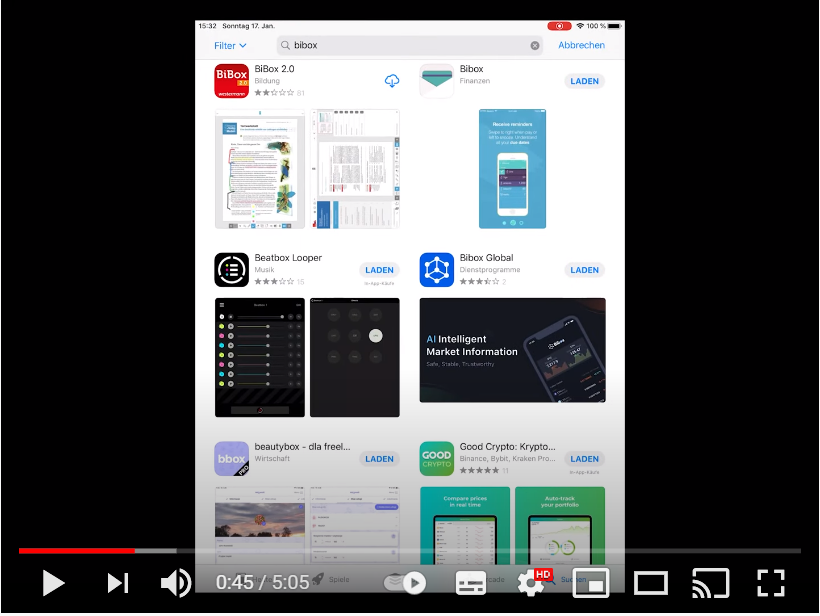 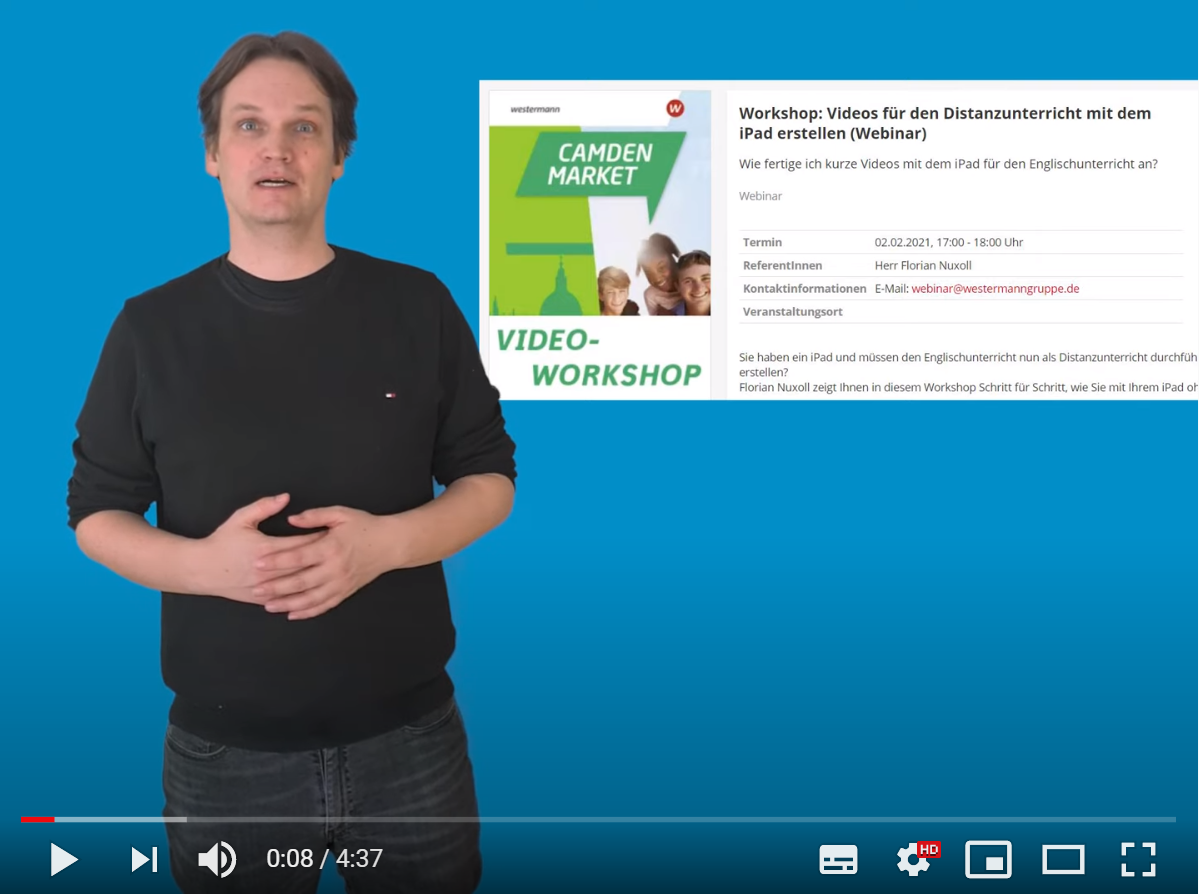 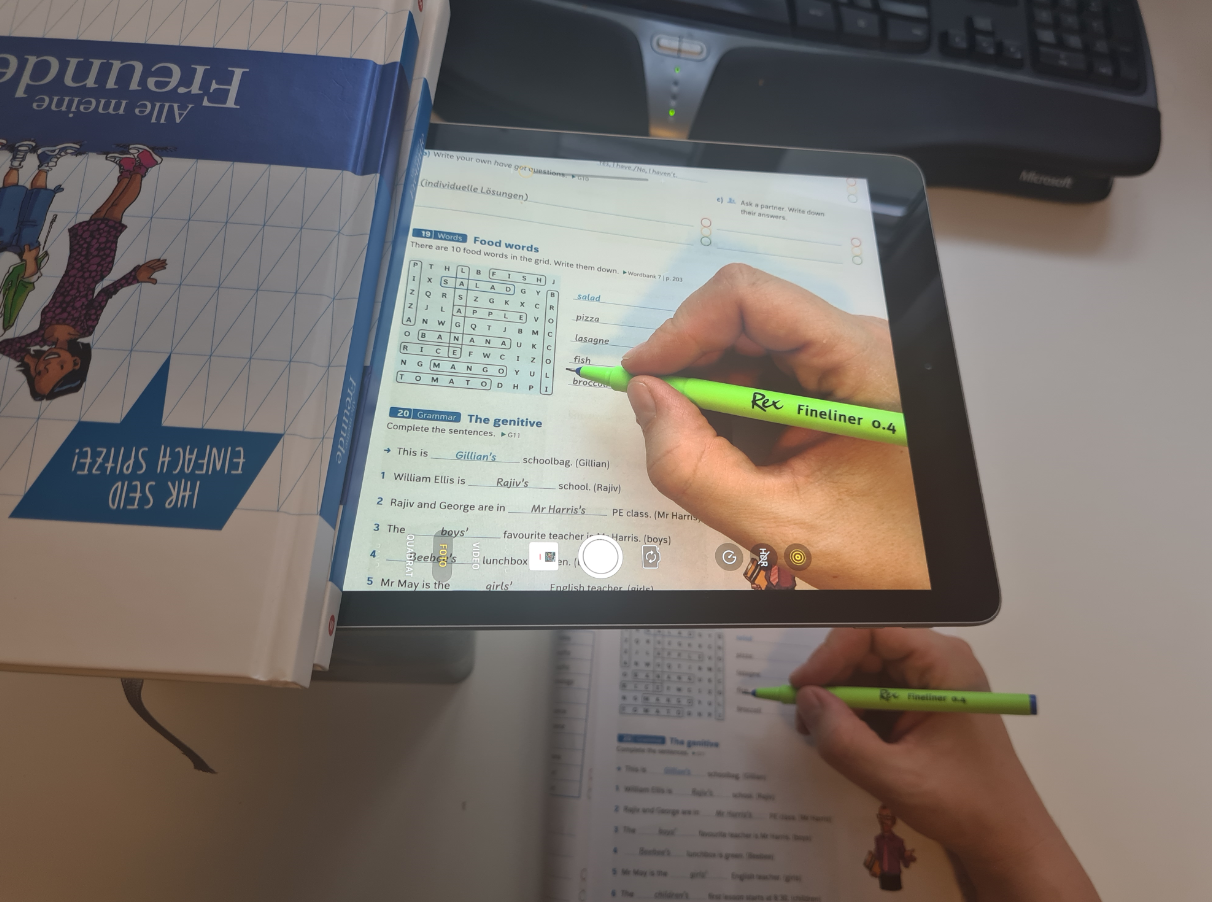 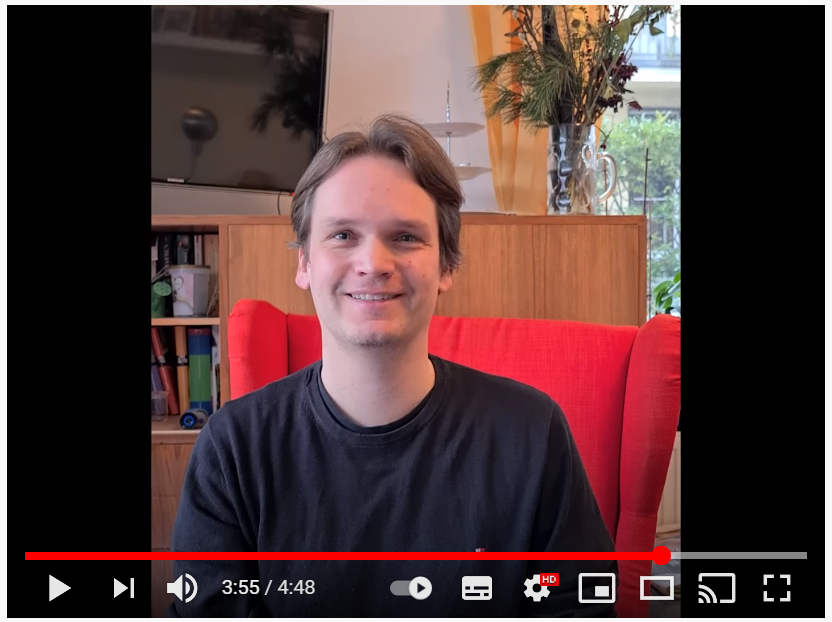 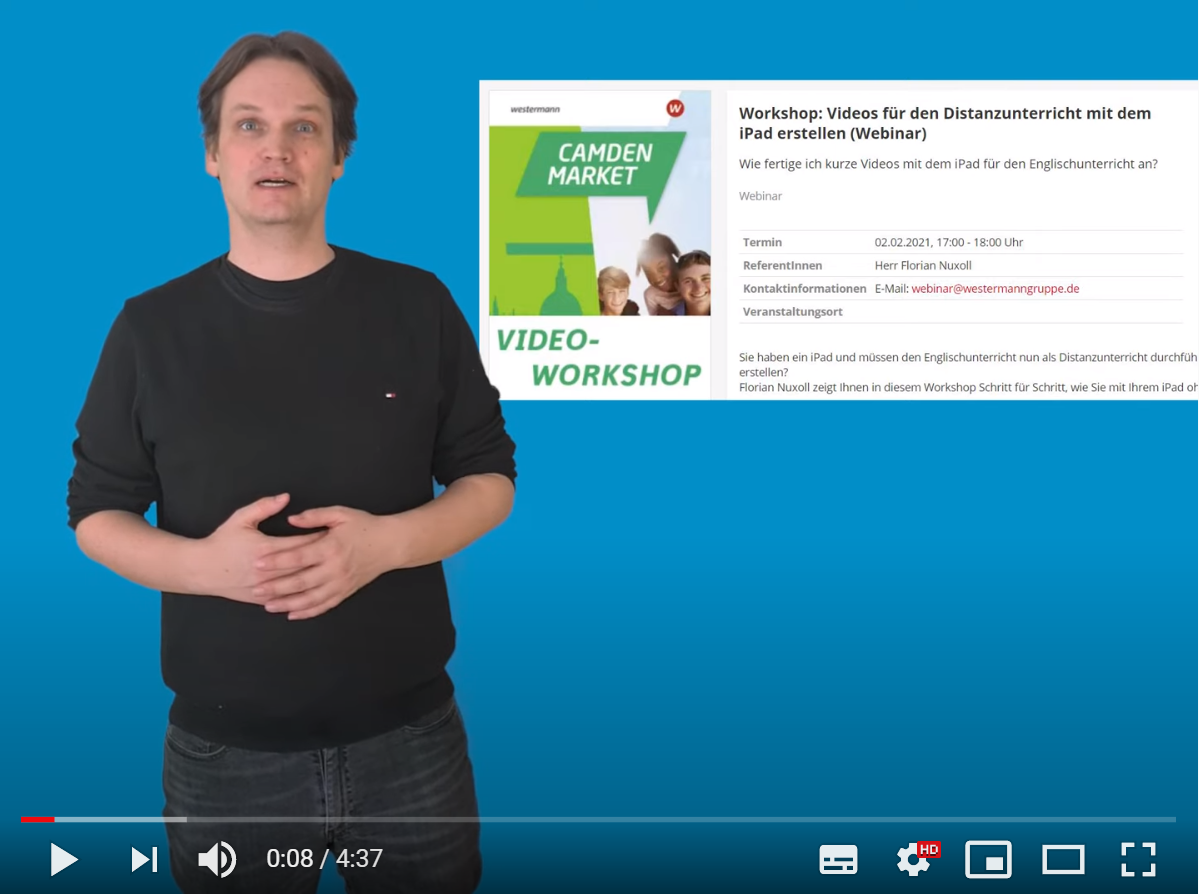 Mit der iPad Kamera ein Video aufnehmen
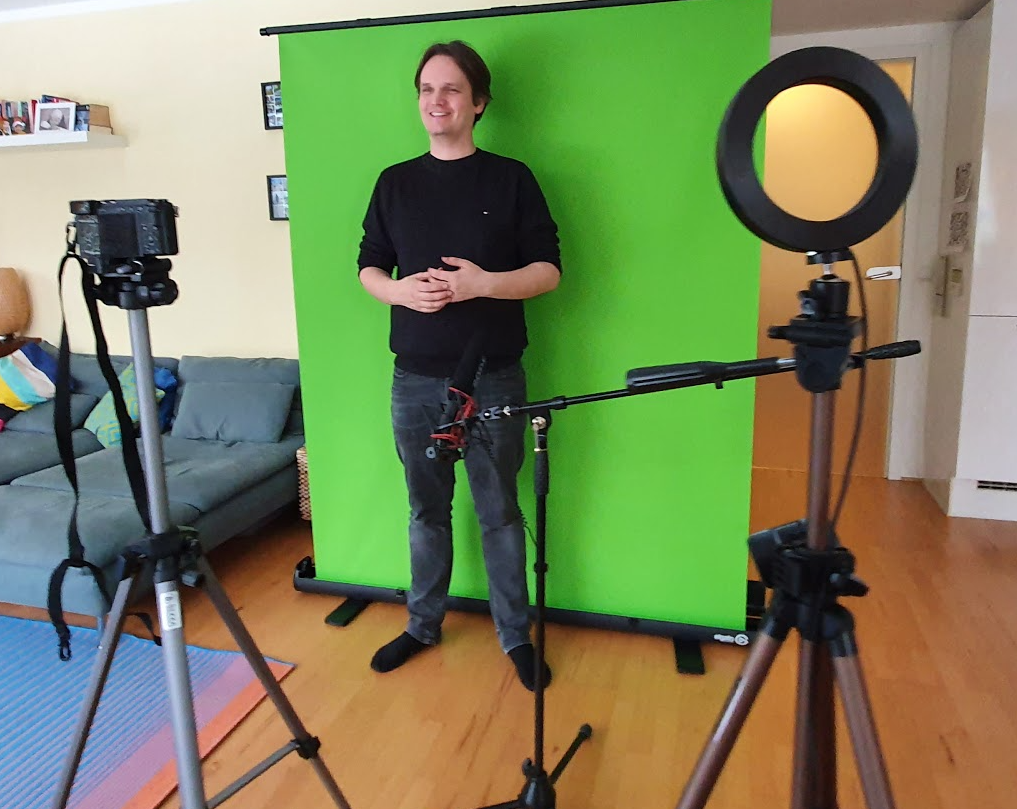 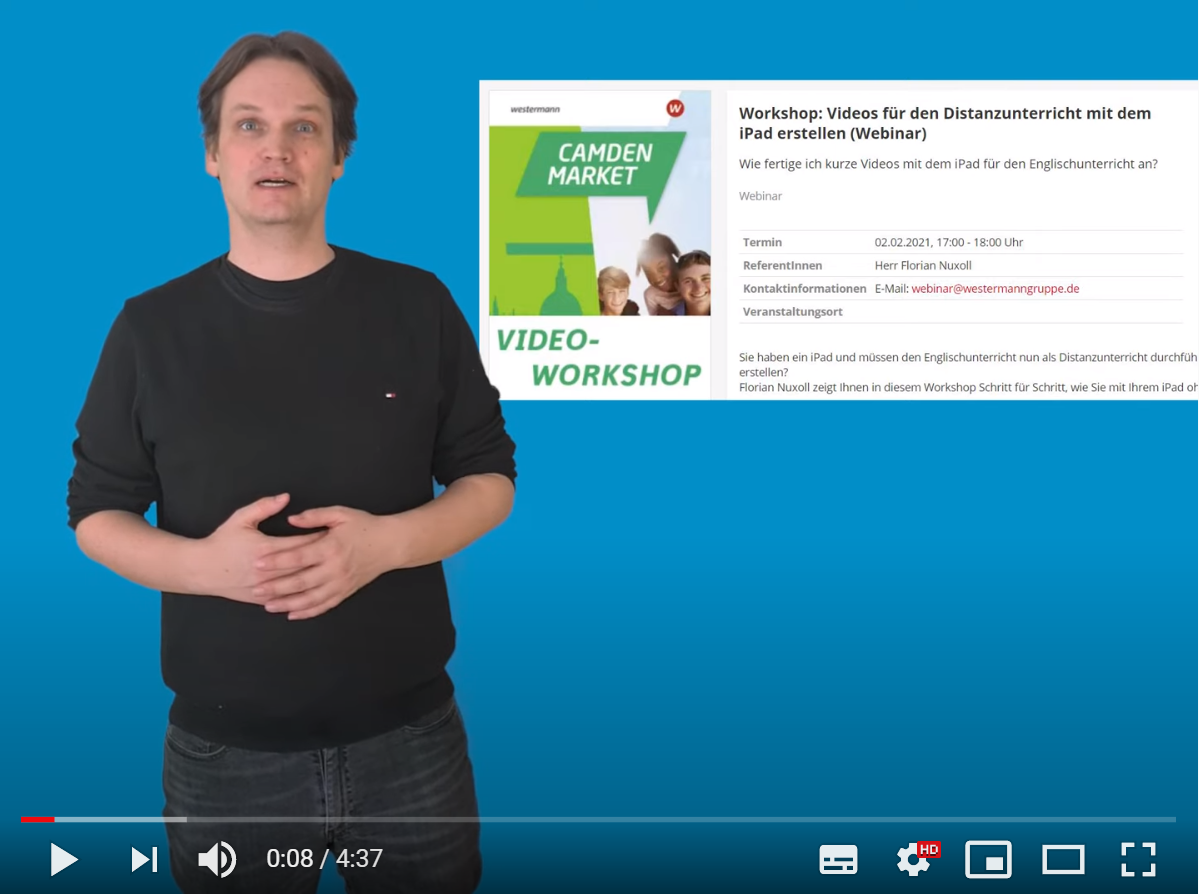 Mit der iPad Kamera ein Video aufnehmen
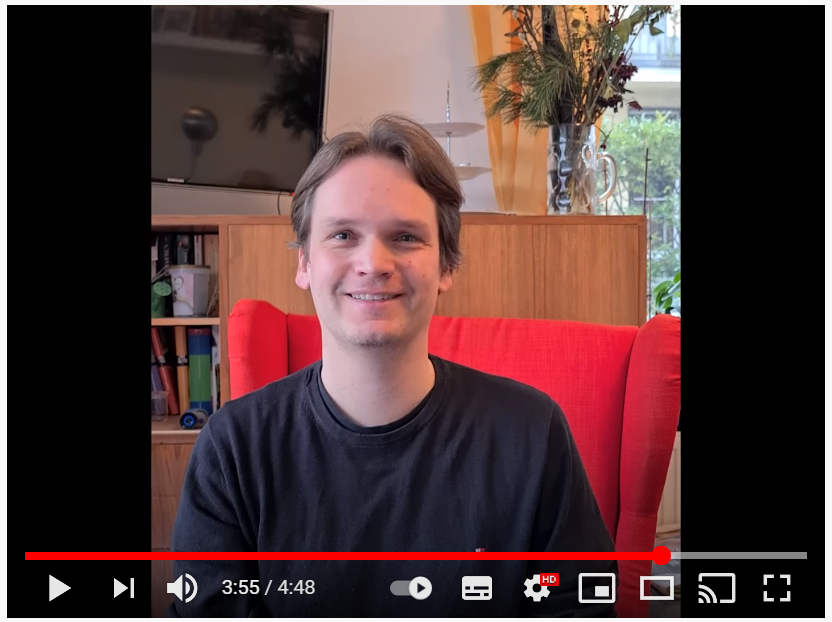 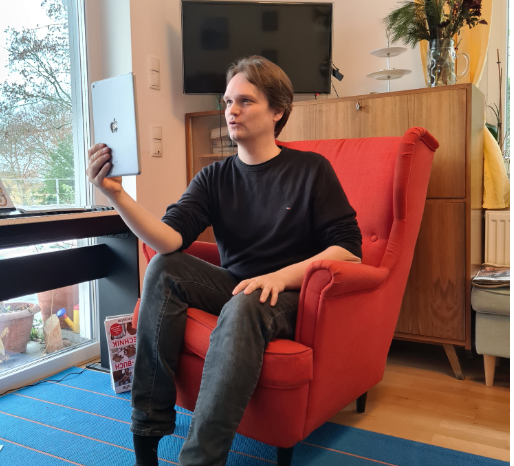 Die Blumenwiese
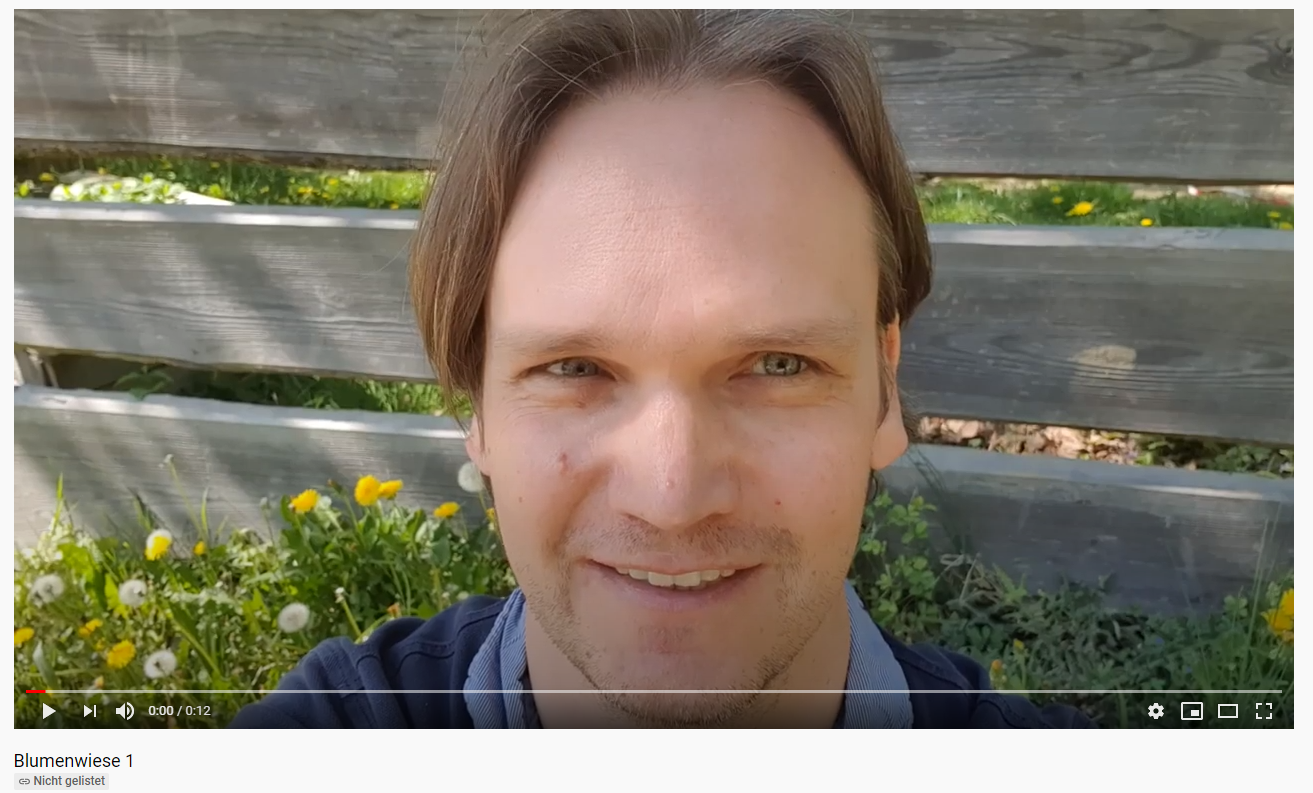 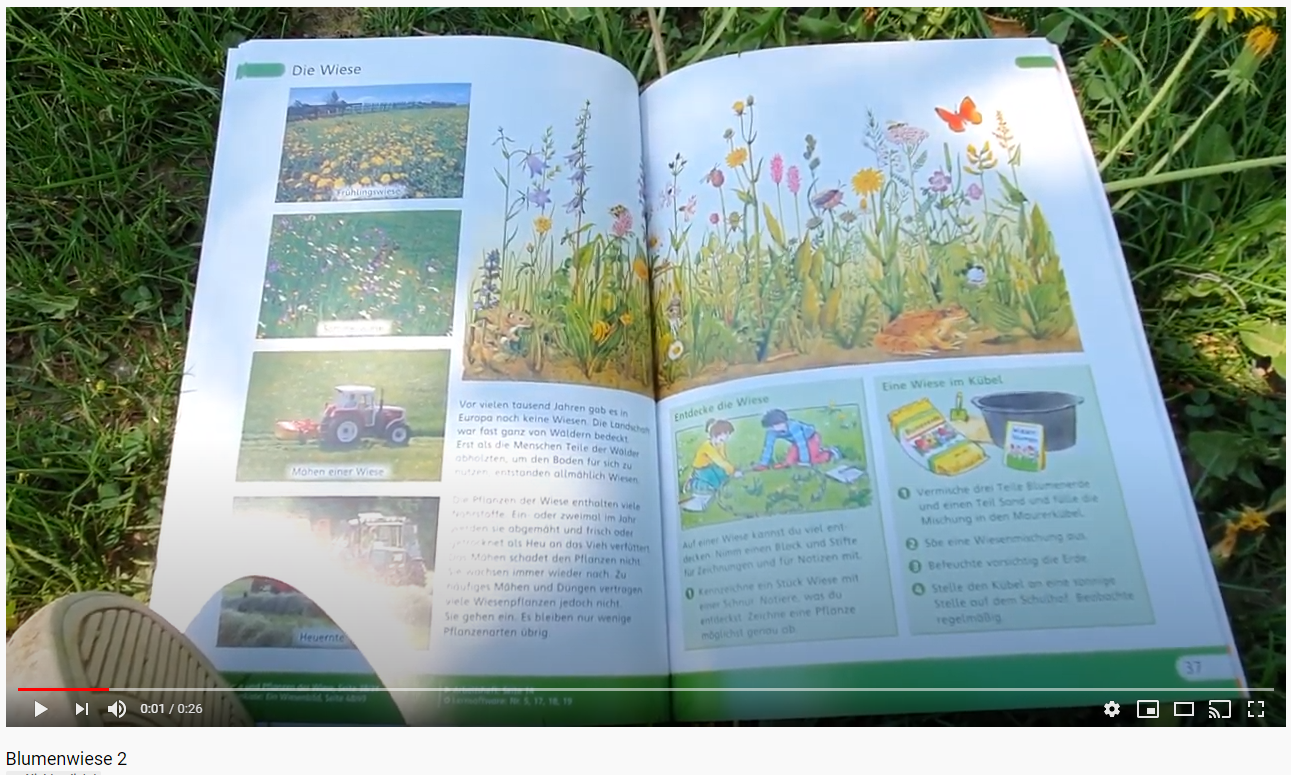 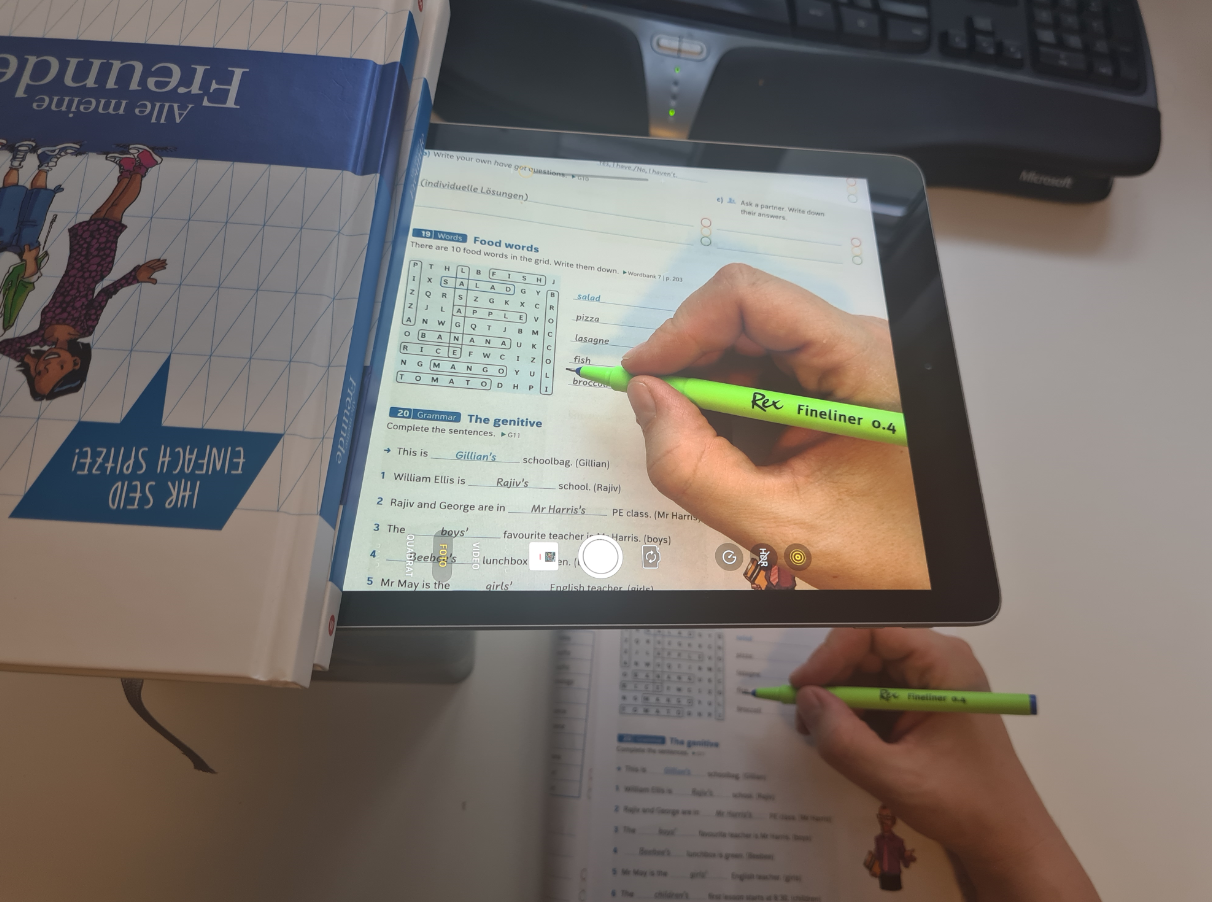 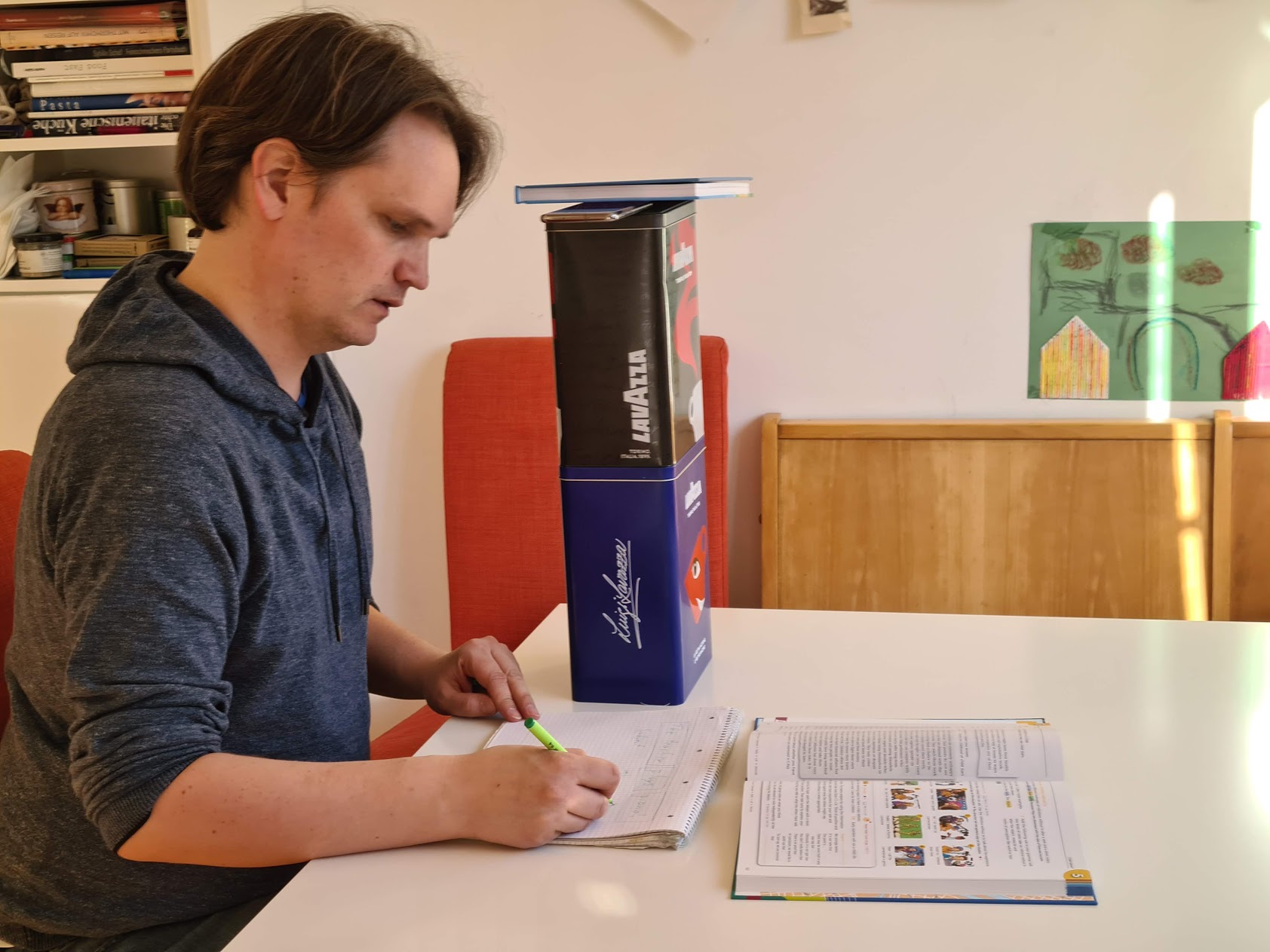 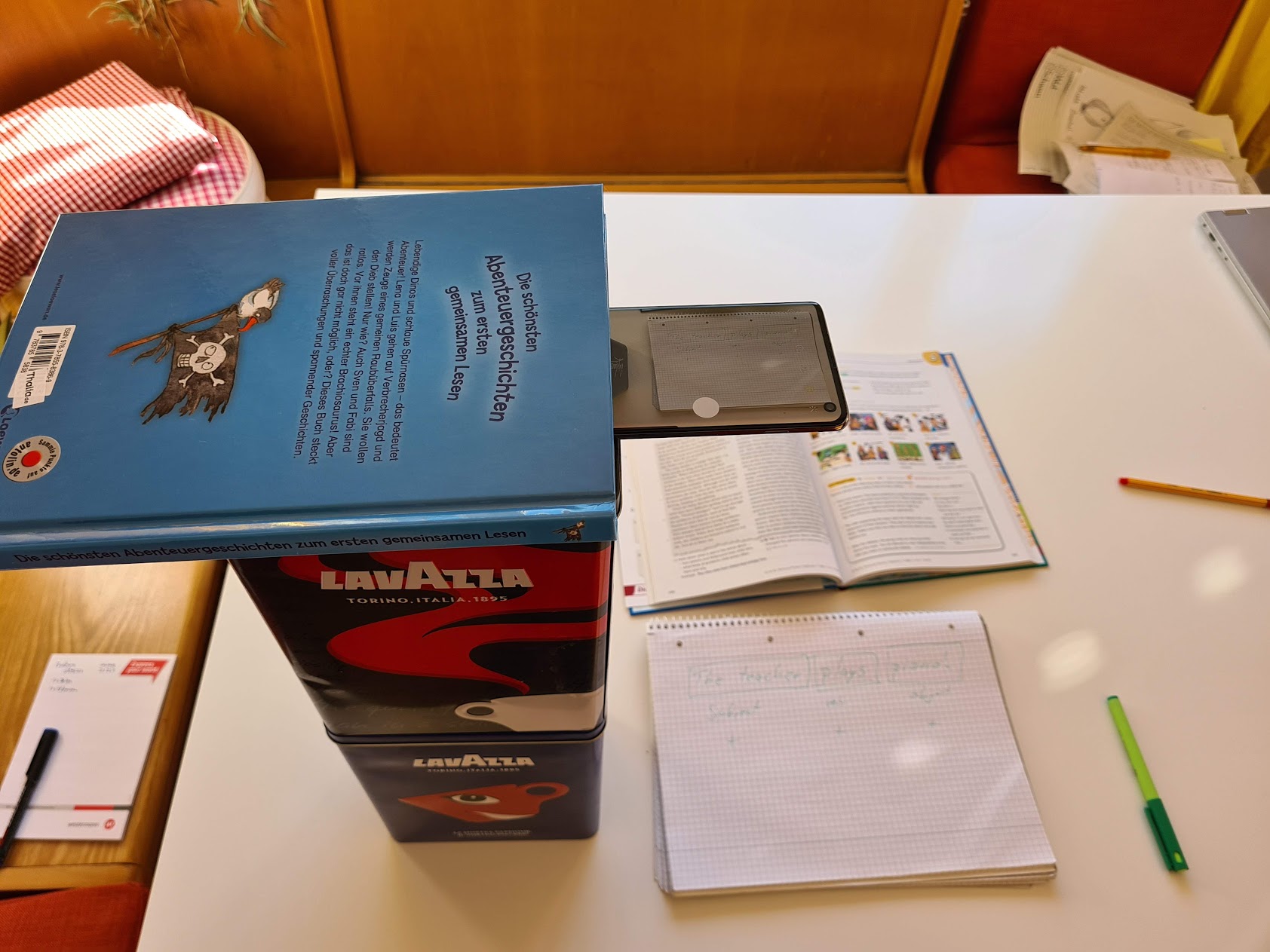 Handy
„Tafelaufschrieb“
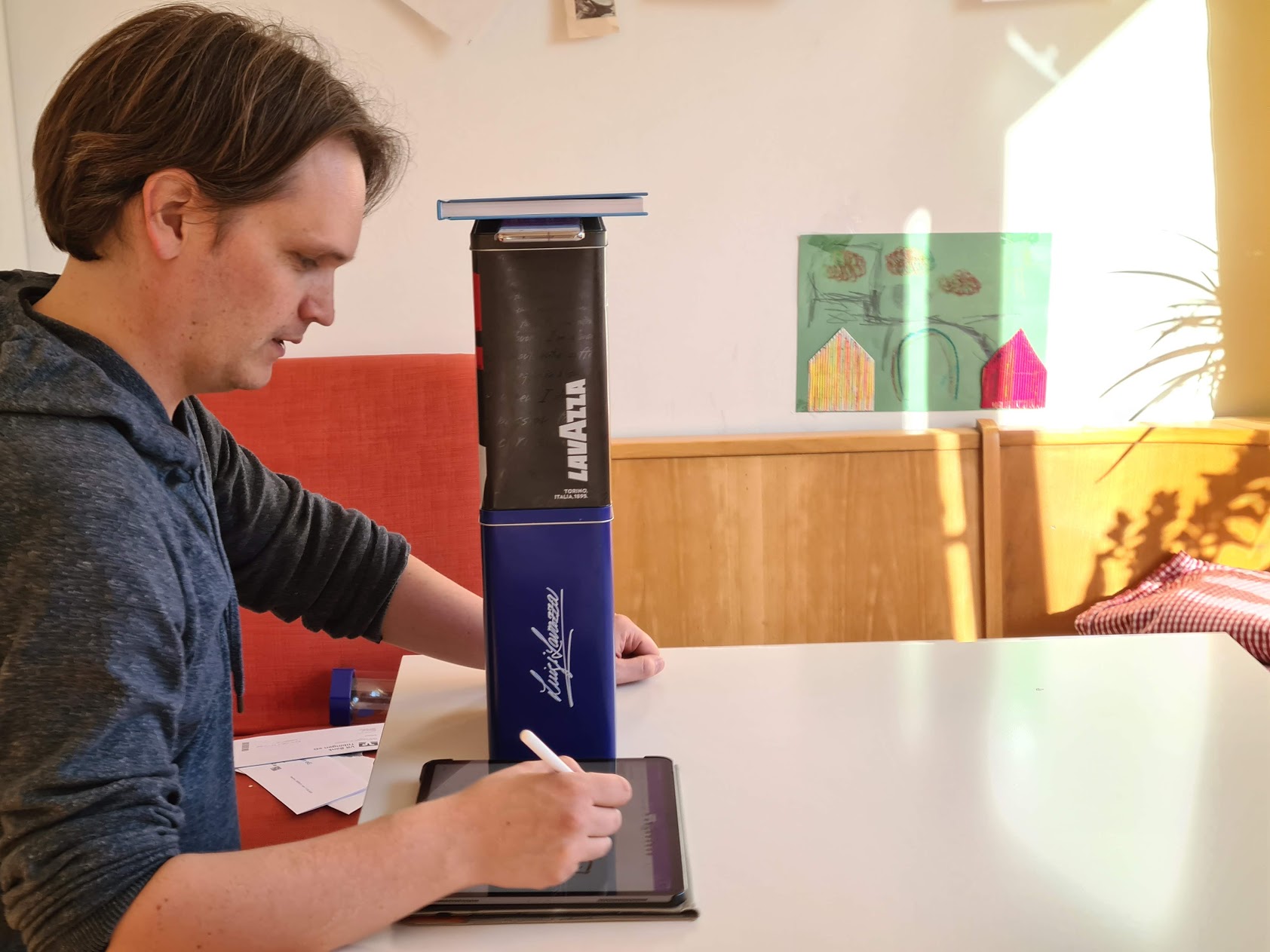 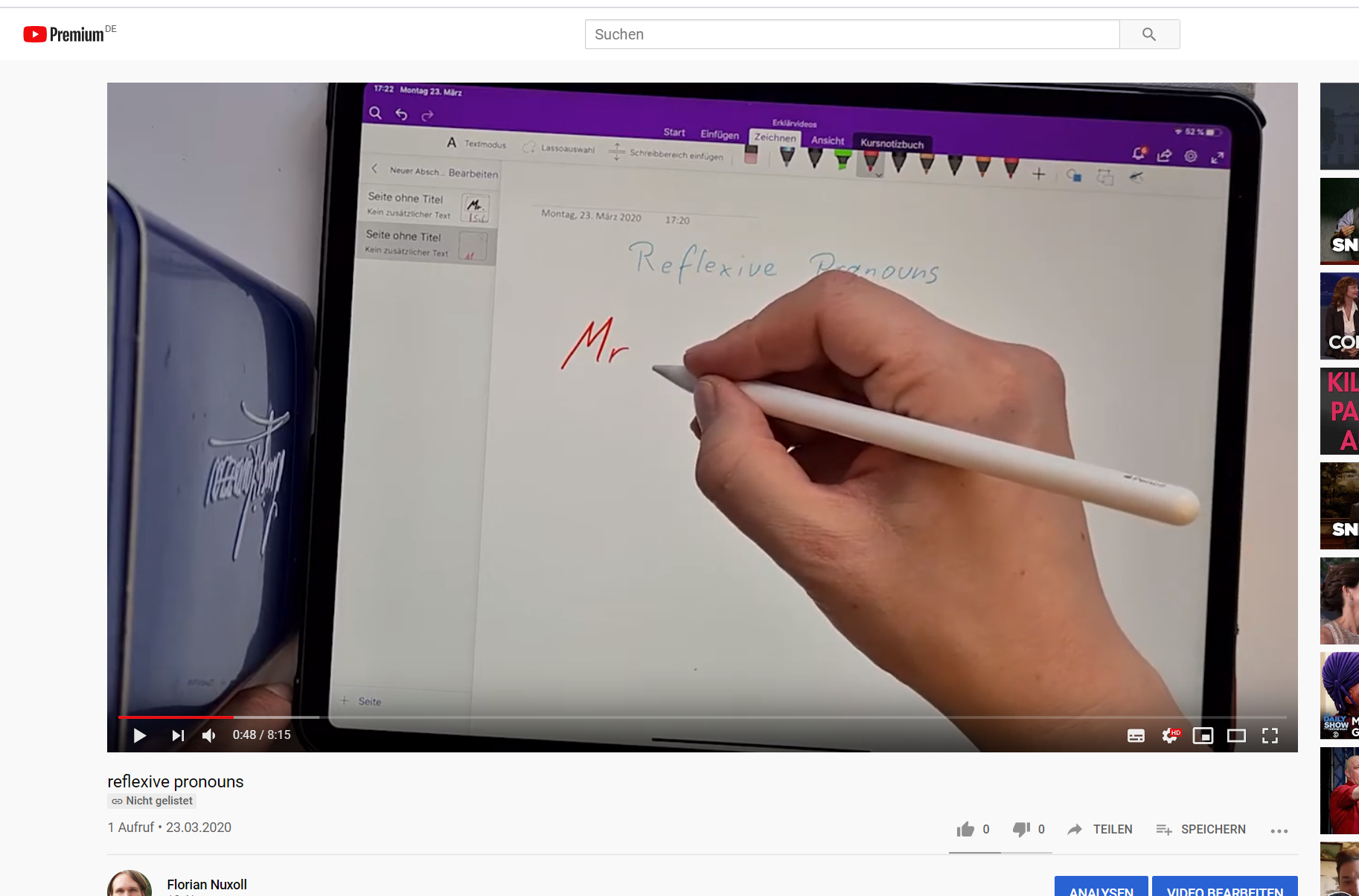 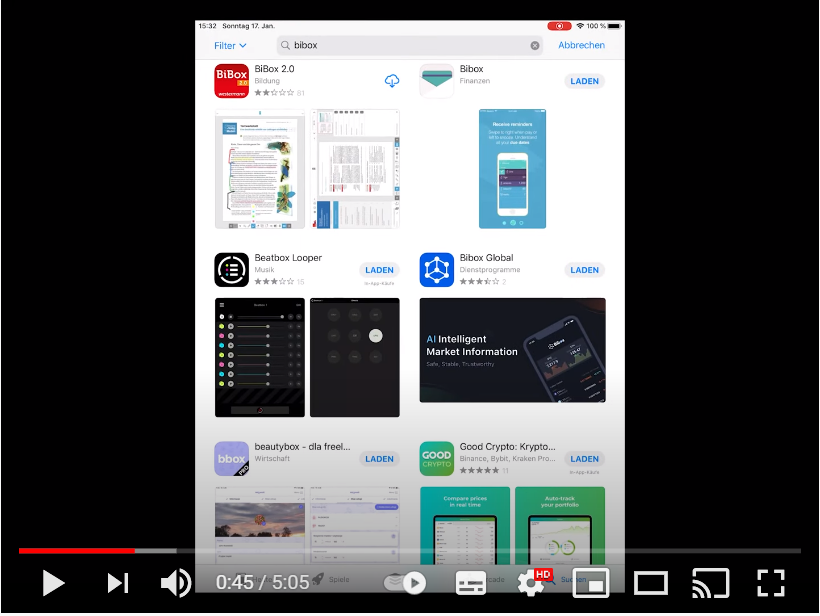